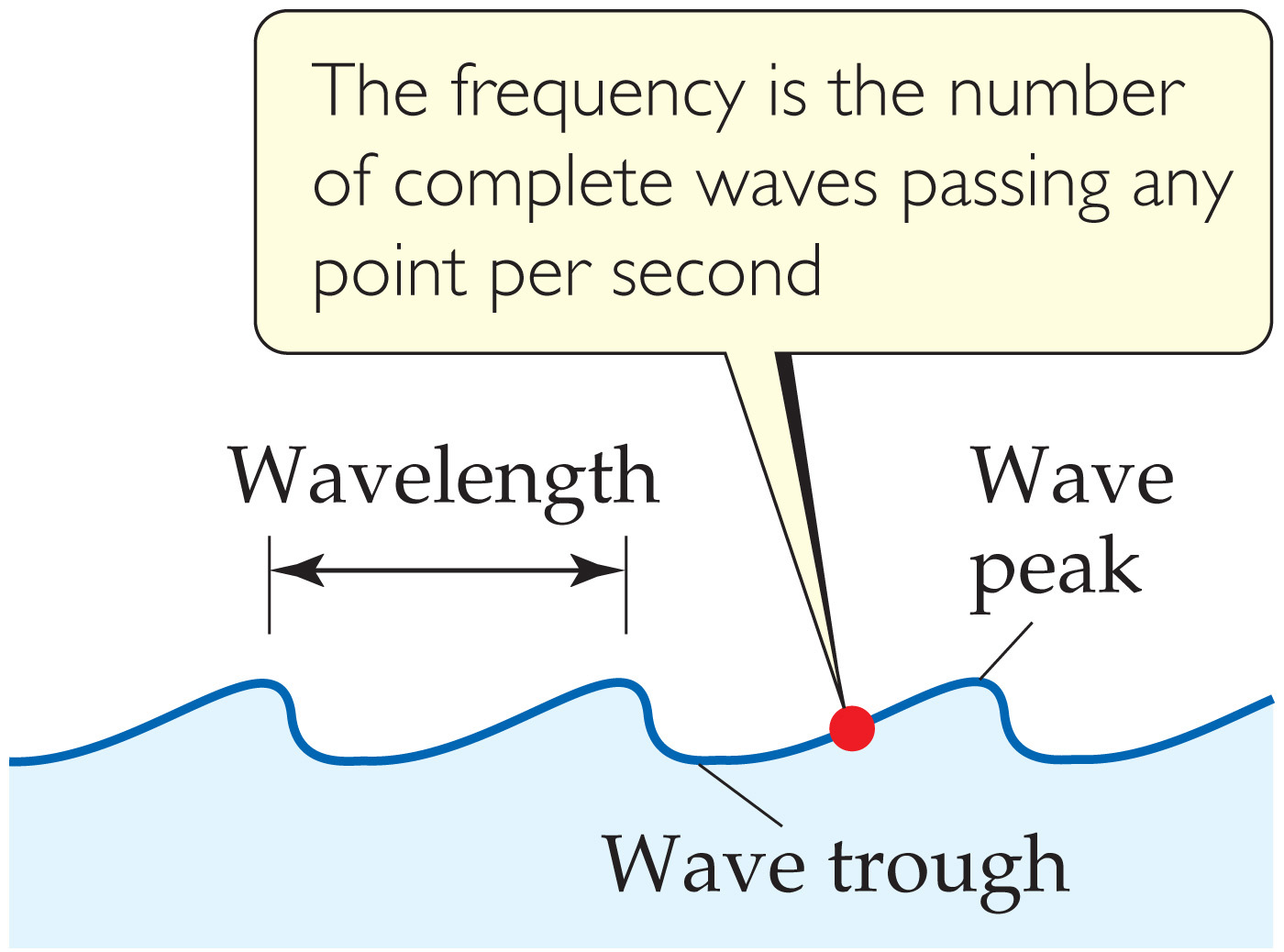 [Speaker Notes: Chapter 6, Figure 6.2, Water waves.]
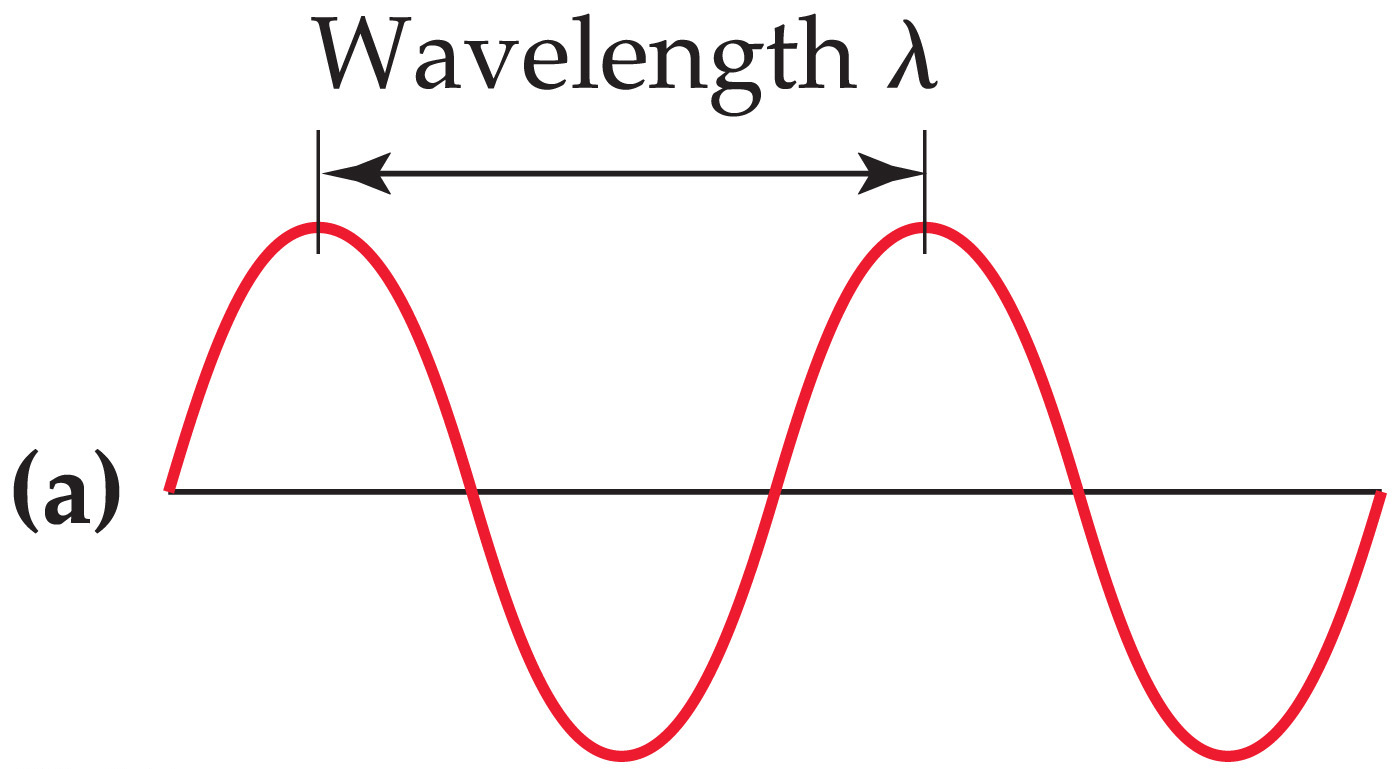 [Speaker Notes: Chapter 6, Figure 6.3A, Electromagnetic waves.]
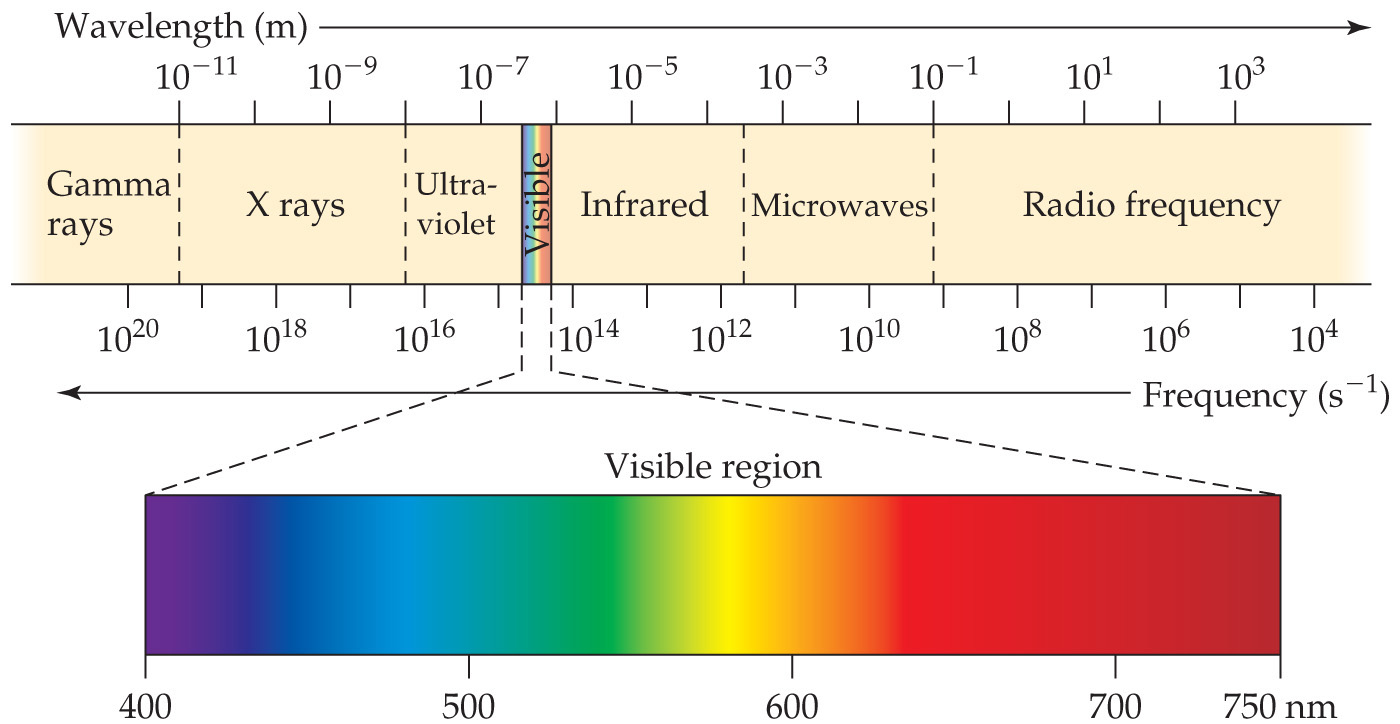 [Speaker Notes: Chapter 6, Figure 6.4, The electromagnetic spectrum.]
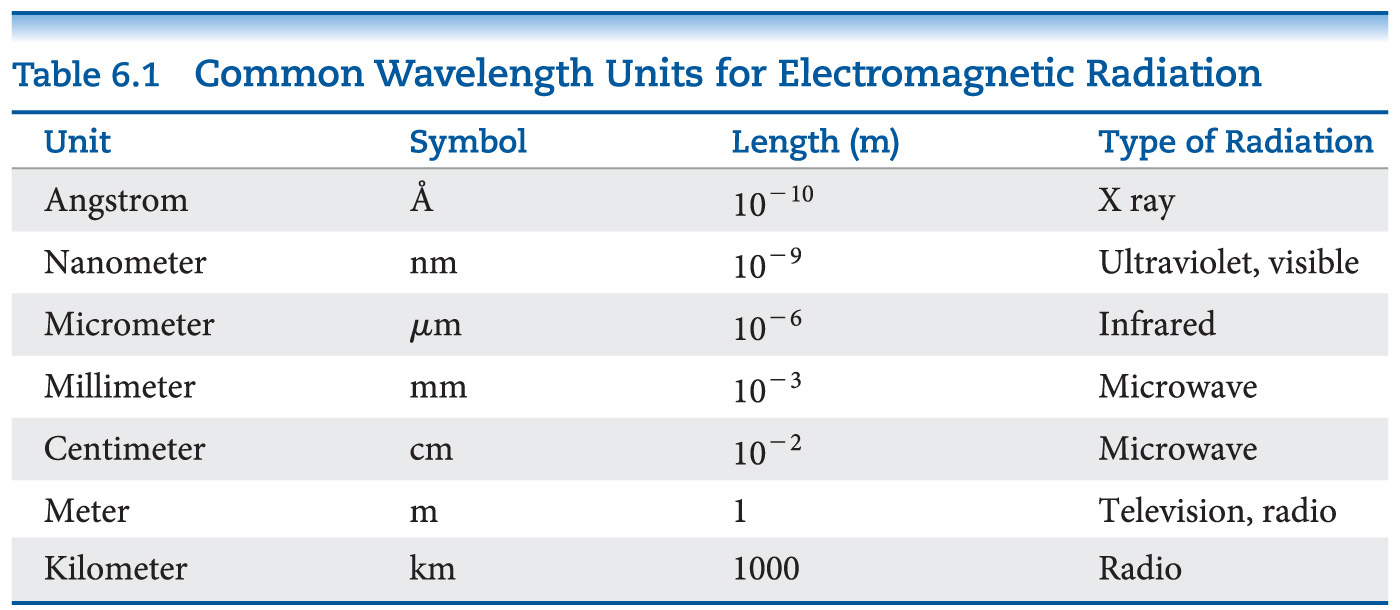 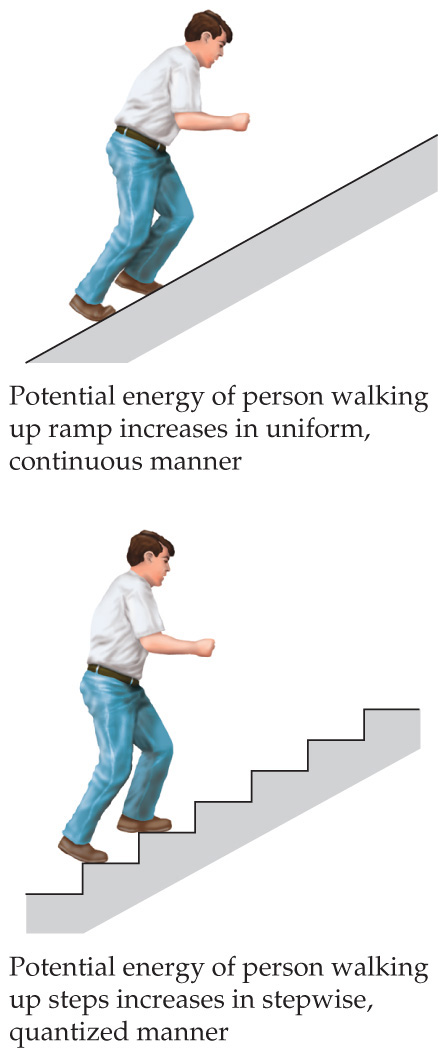 [Speaker Notes: Chapter 6, Figure 6.6, Quantized versus continuous change in energy.]
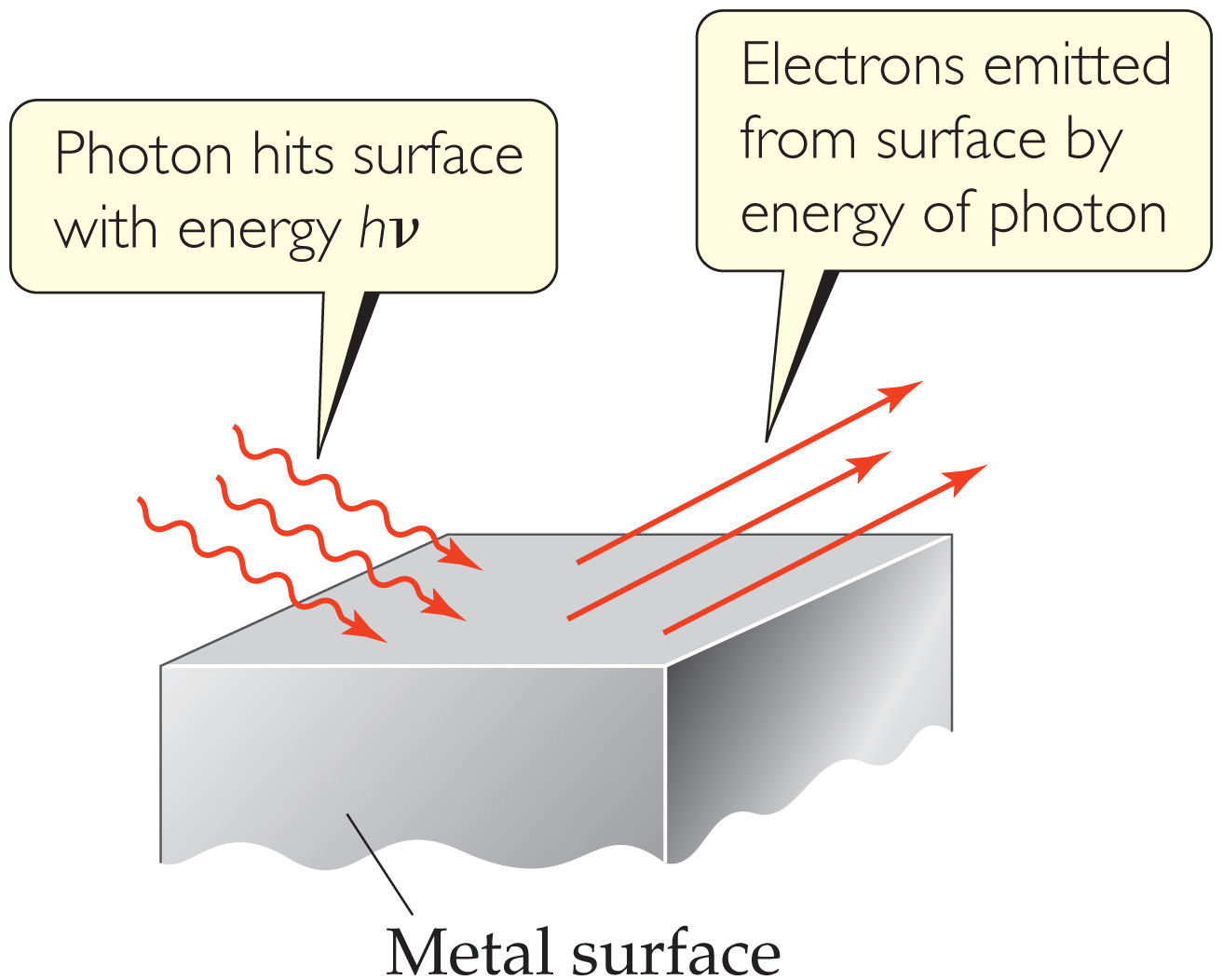 [Speaker Notes: Chapter 6, Figure 6.7, The photoelectric effect.]
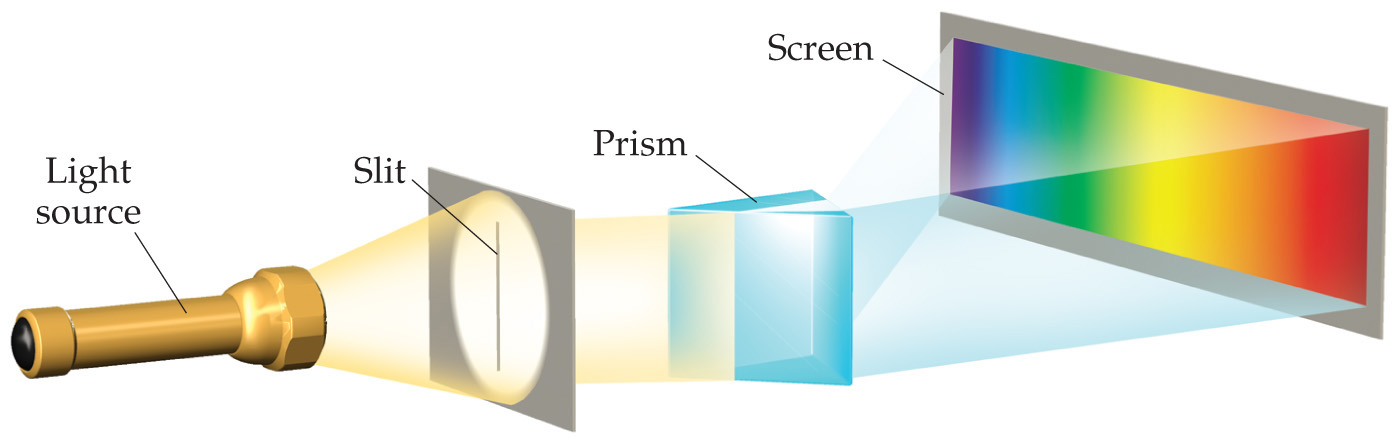 [Speaker Notes: Chapter 6, Figure 6.9, Creating a spectrum.]
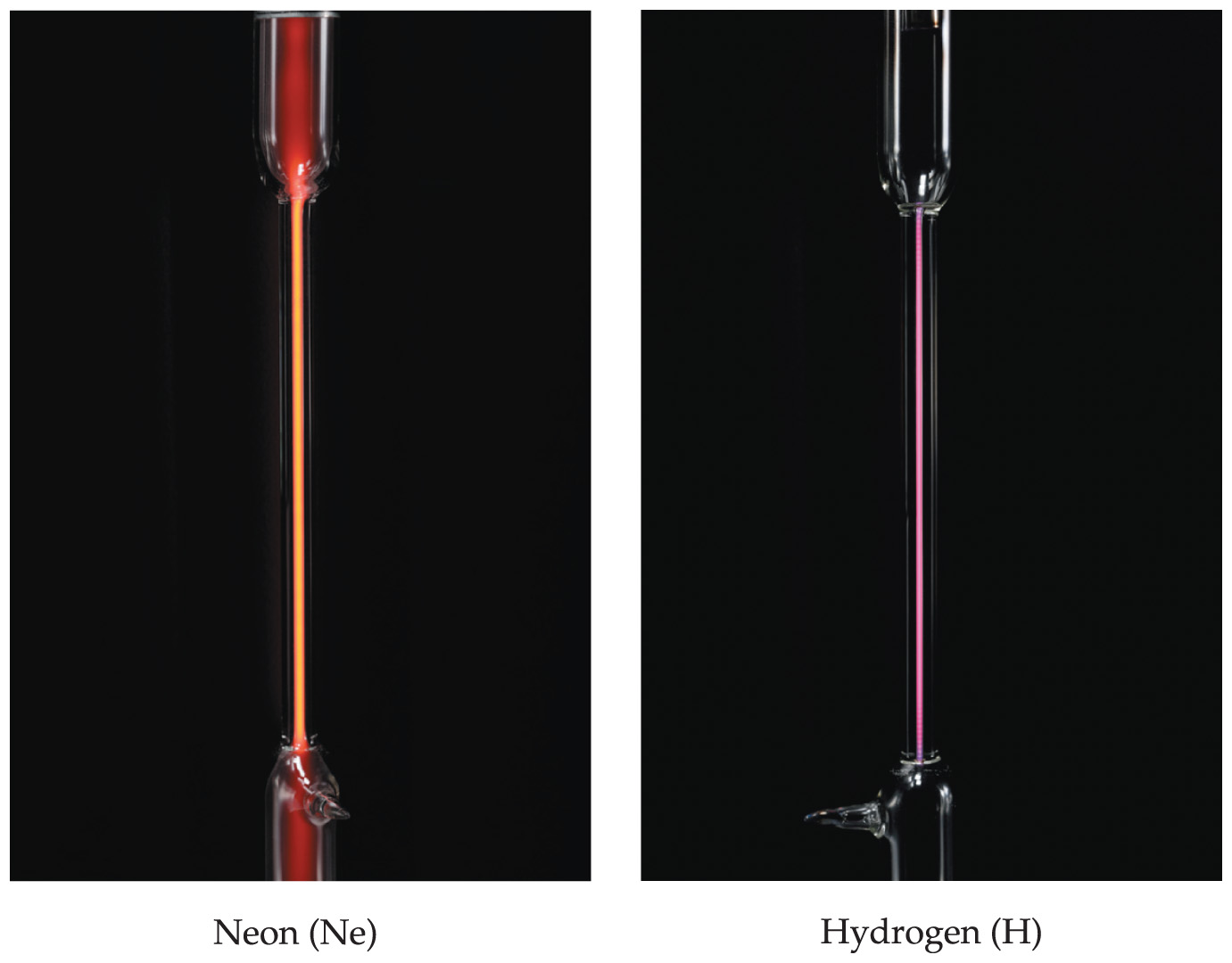 [Speaker Notes: Chapter 6, Figure 6.10, Atomic emission of hydrogen and neon.]
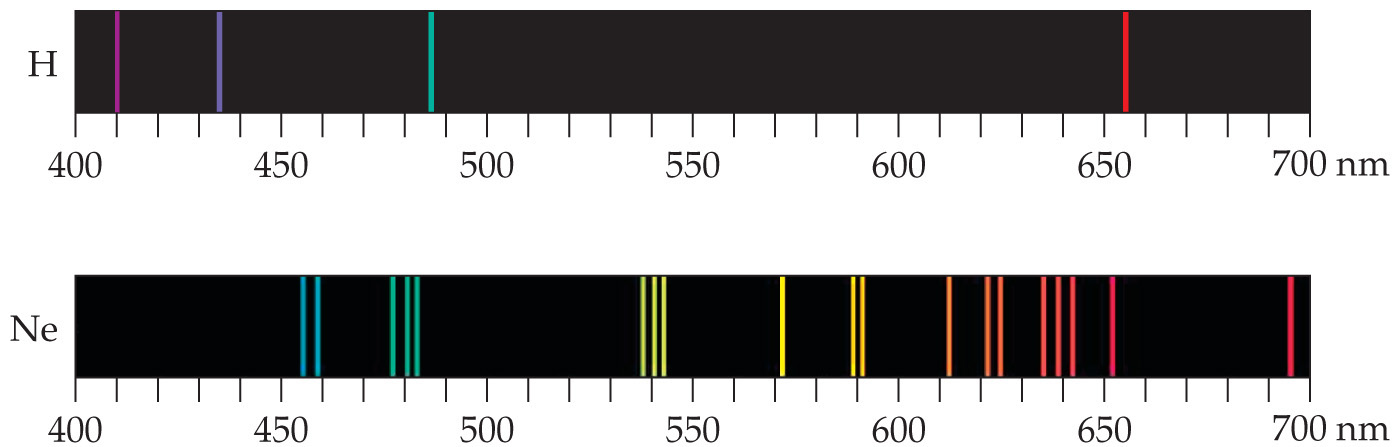 [Speaker Notes: Chapter 6, Figure 6.11, Line spectra of hydrogen and neon.]
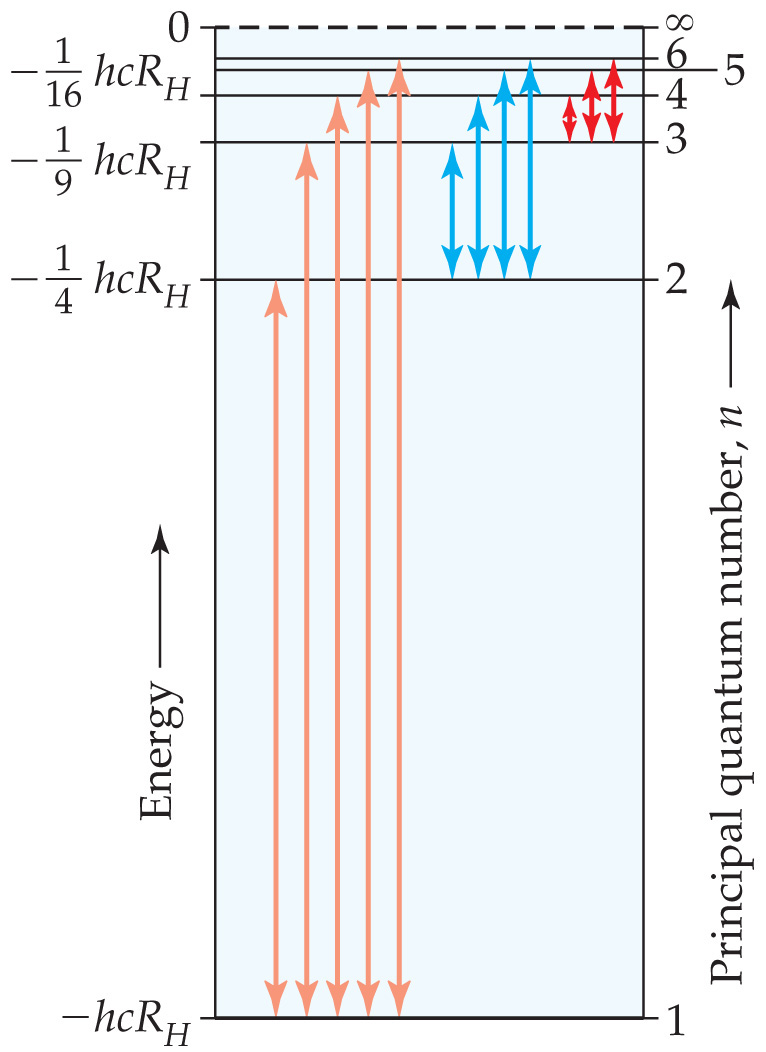 [Speaker Notes: Chapter 6, Figure 6.12, Energy levels in the hydrogen atom from the Bohr model.]
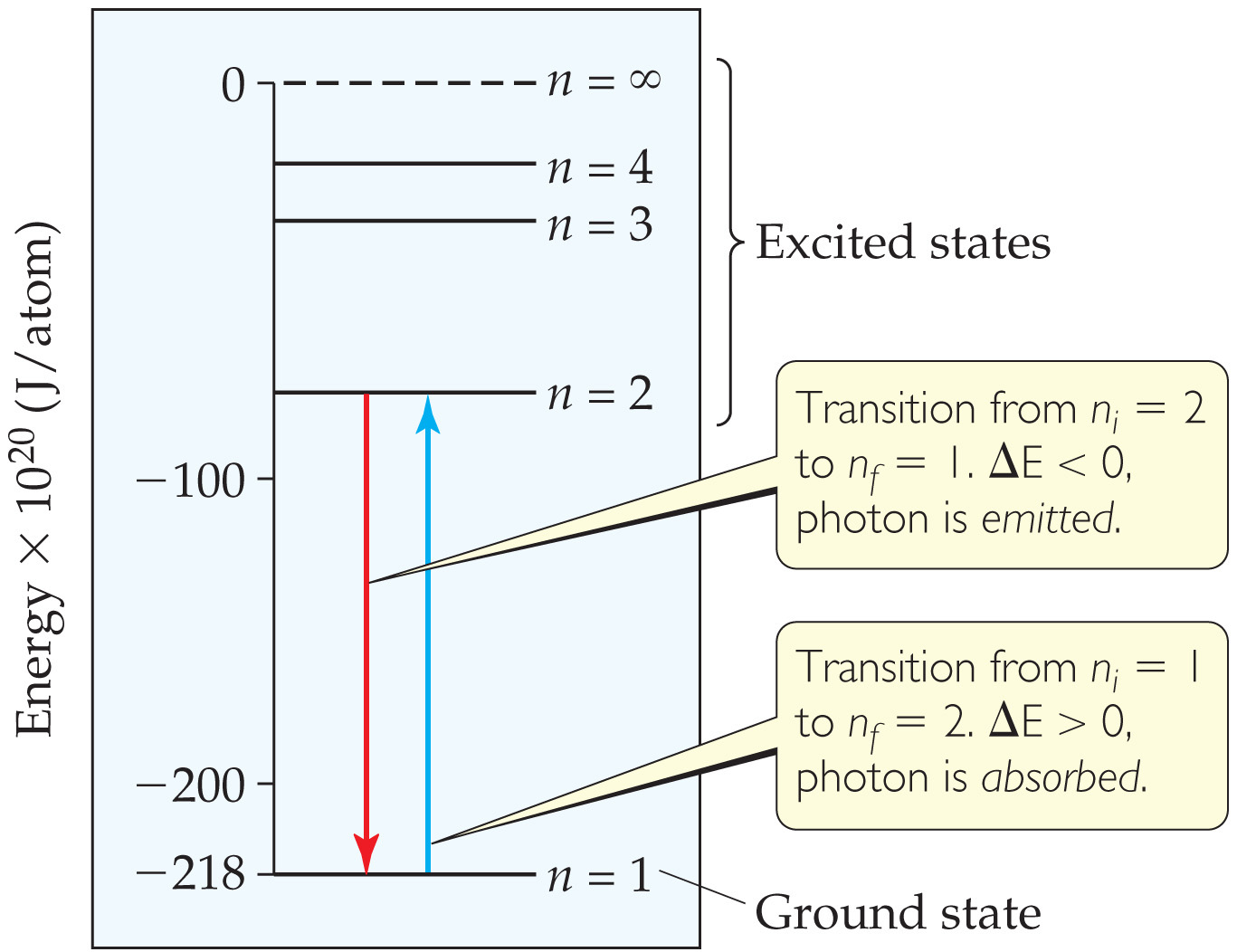 [Speaker Notes: Chapter 6, Figure 6.13, Change in energy states for absorption and emission.]
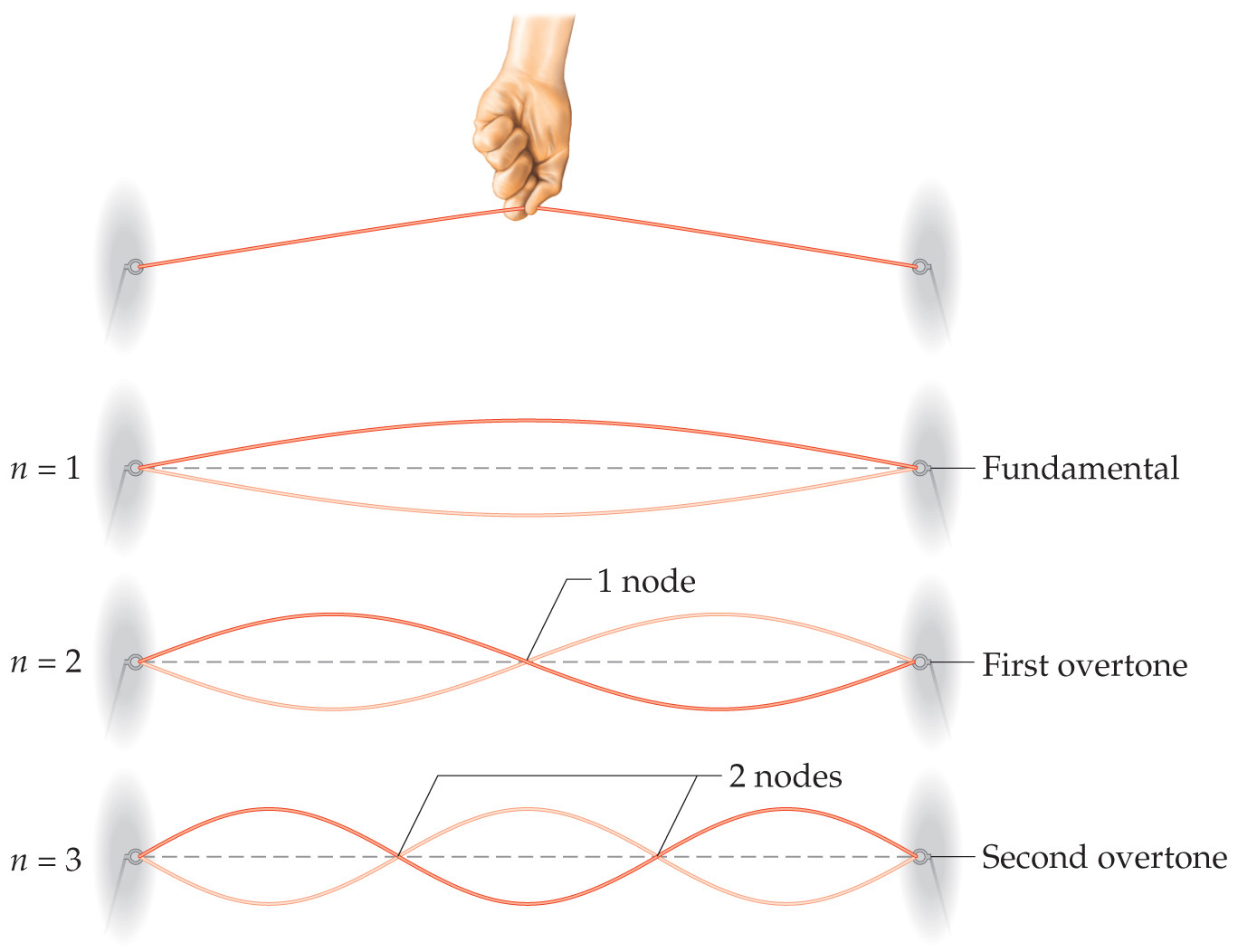 [Speaker Notes: Chapter 6, Figure 6.16, Standing waves in a vibrating string.]
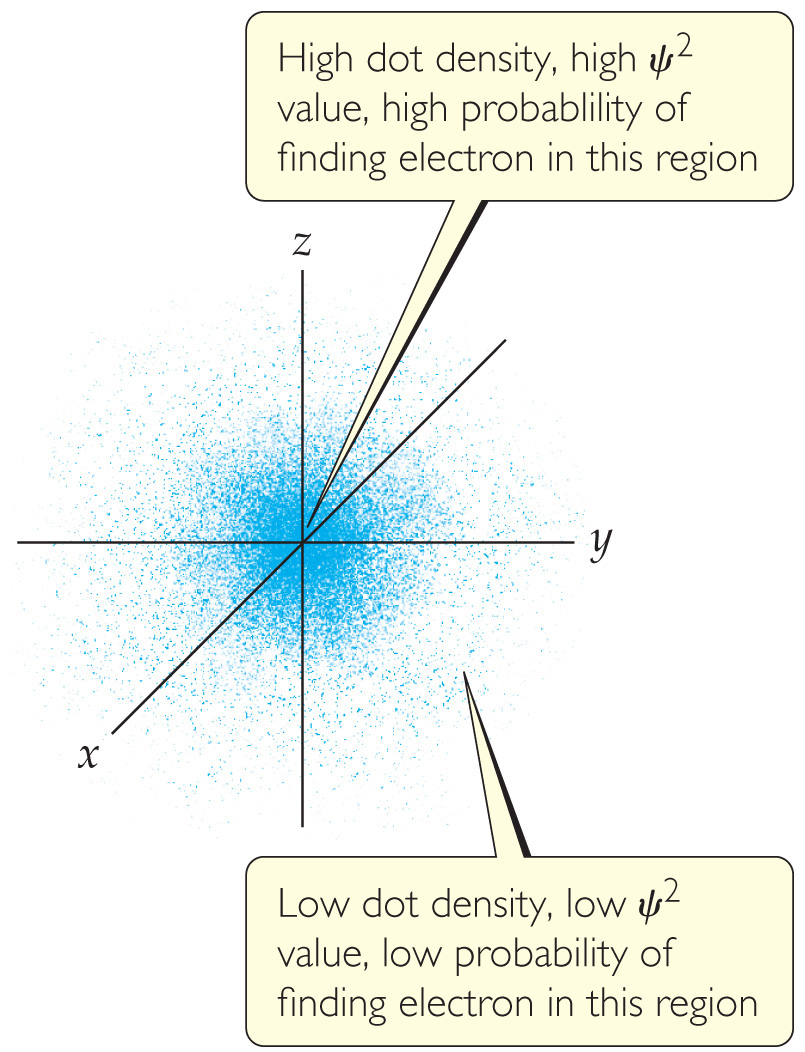 [Speaker Notes: Chapter 6, Figure 6.17, Electron-density distribution.]
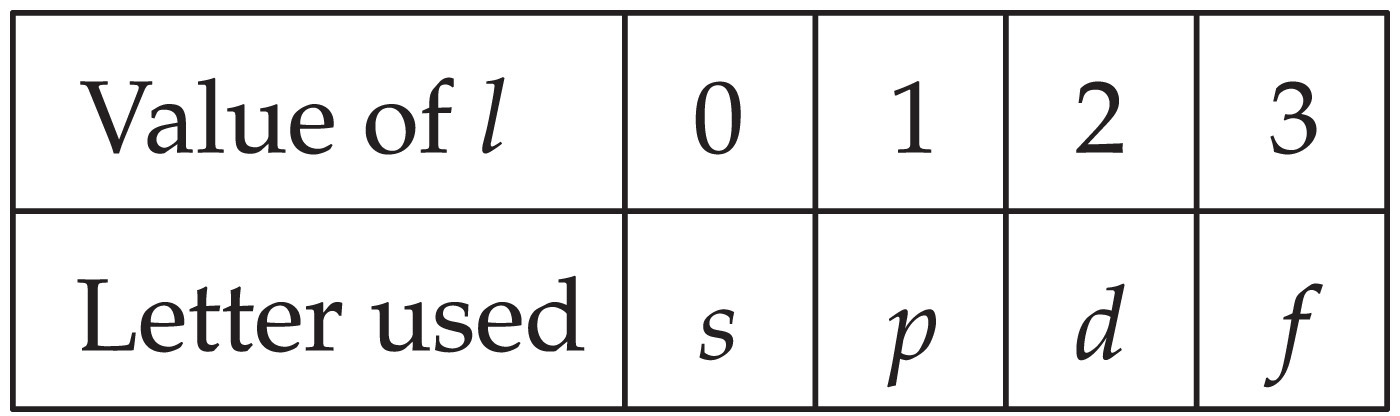 [Speaker Notes: Chapter 6, Unnumbered Table, Page 228]
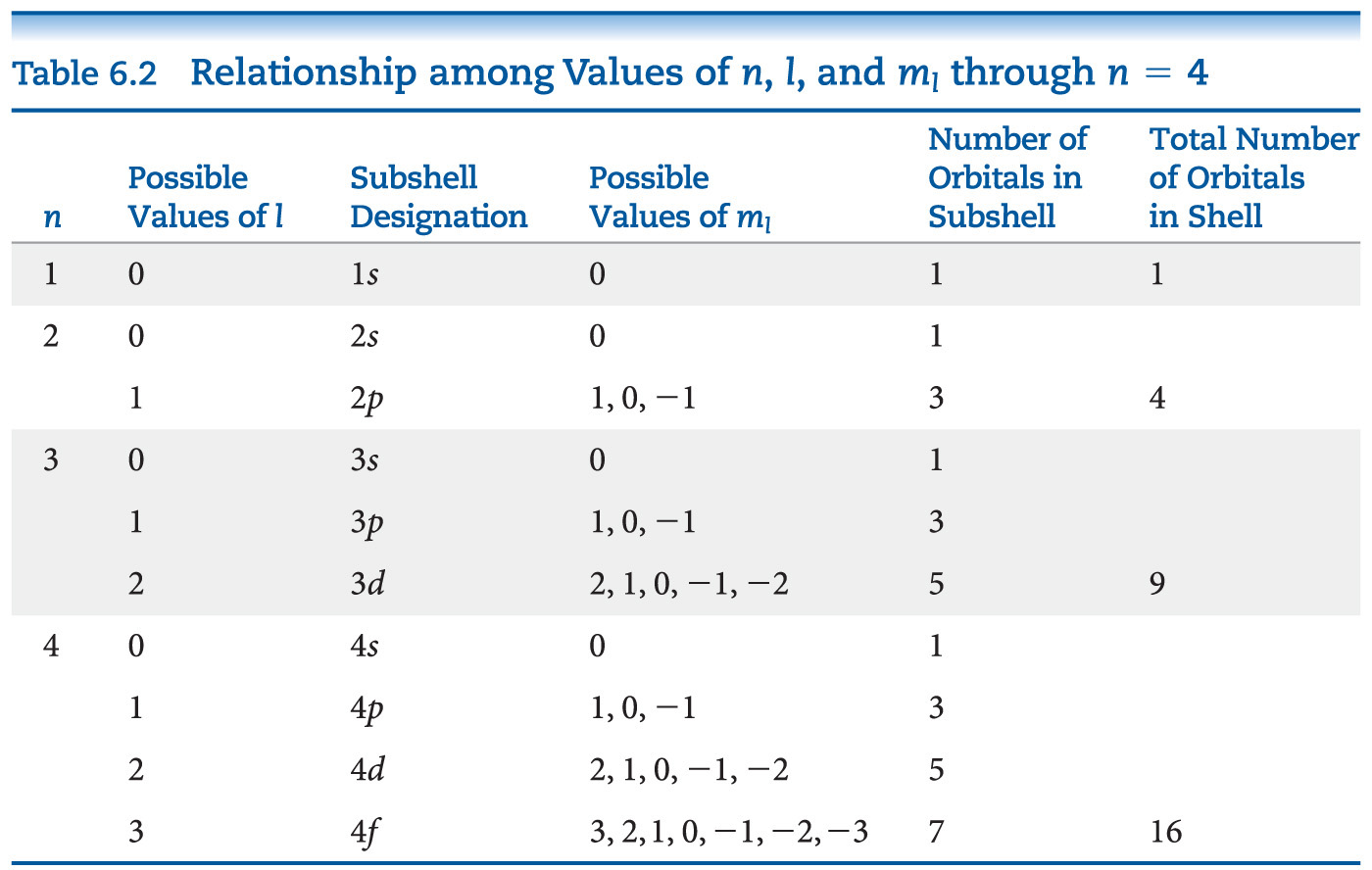 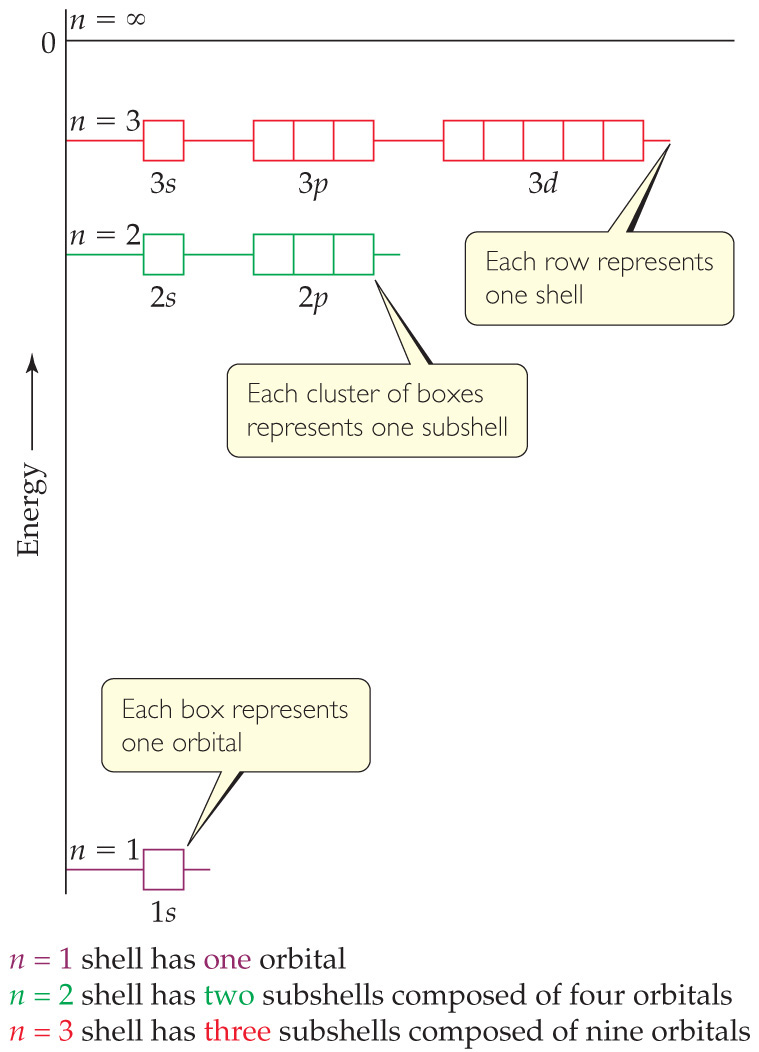 [Speaker Notes: Chapter 6, Figure 6.18, Energy levels in the hydrogen atom.]
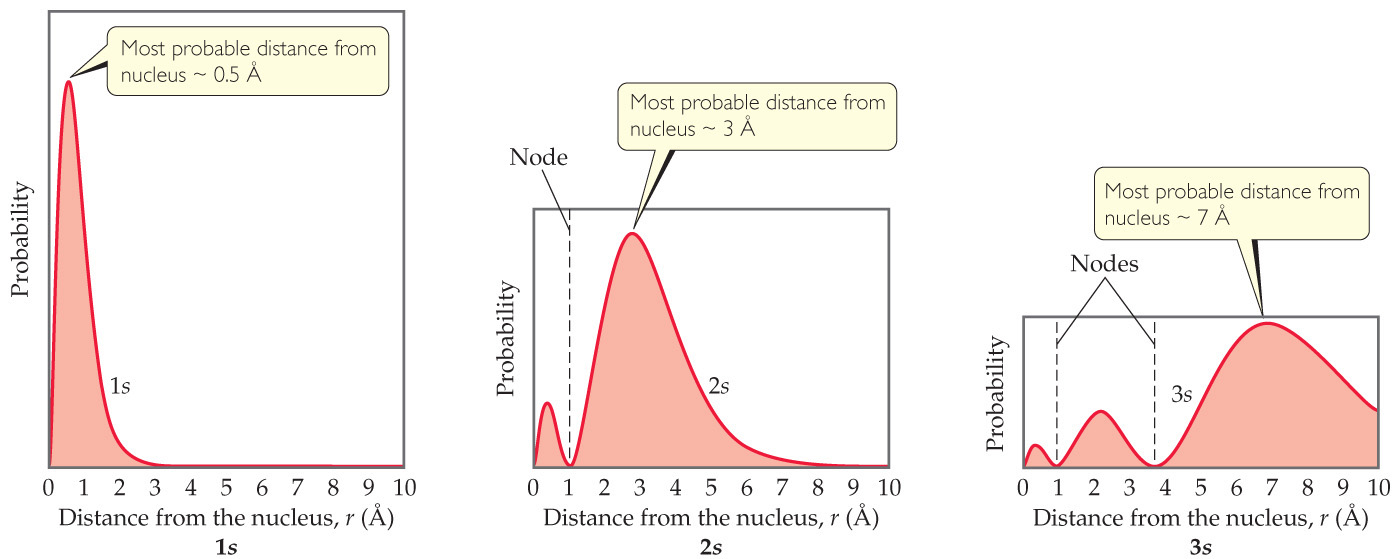 [Speaker Notes: Chapter 6, Figure 6.19, Radial probability functions for the 1s, 2s, and 3s orbitals of hydrogen.]
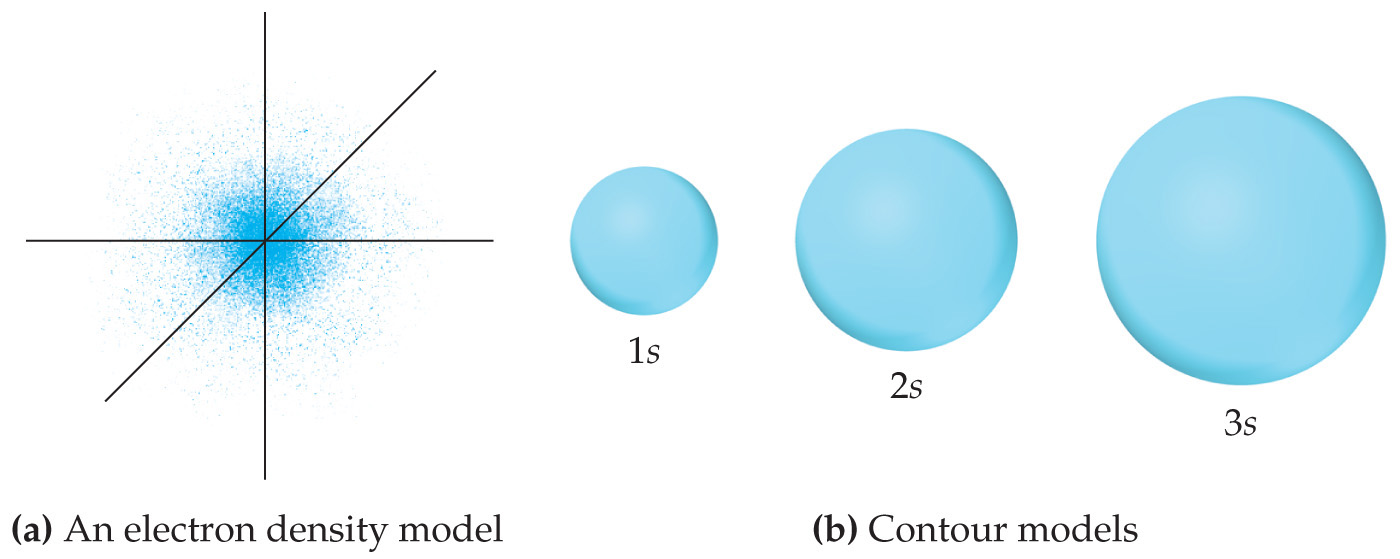 [Speaker Notes: Chapter 6, Figure 6.20, Comparison of the 1s, 2s, and 3s orbitals.]
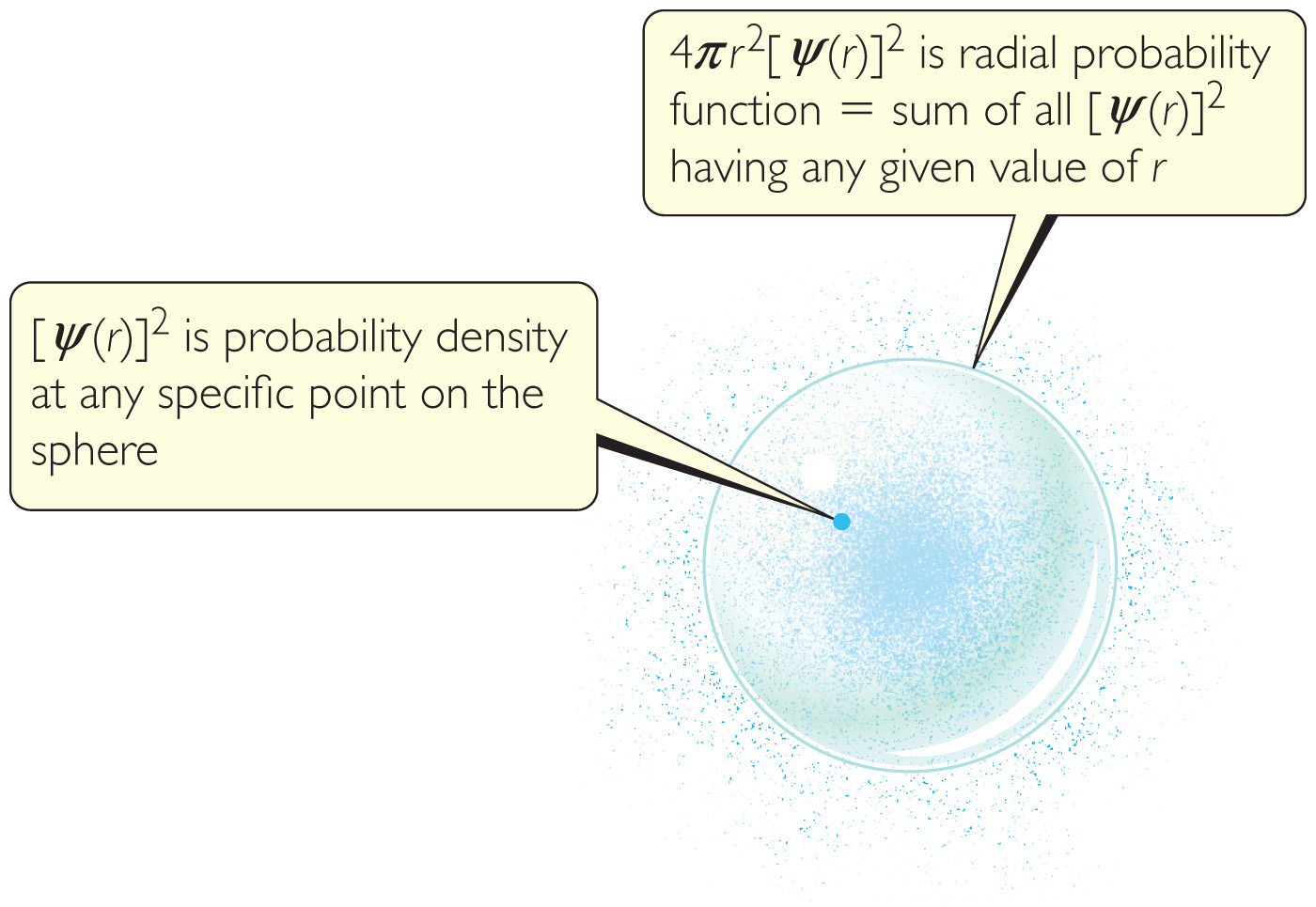 [Speaker Notes: Chapter 6, Figure 6.21, Comparing probability density [Ψ(r)]2 and radial probability function 4πr 2 [Ψ(r)]2.]
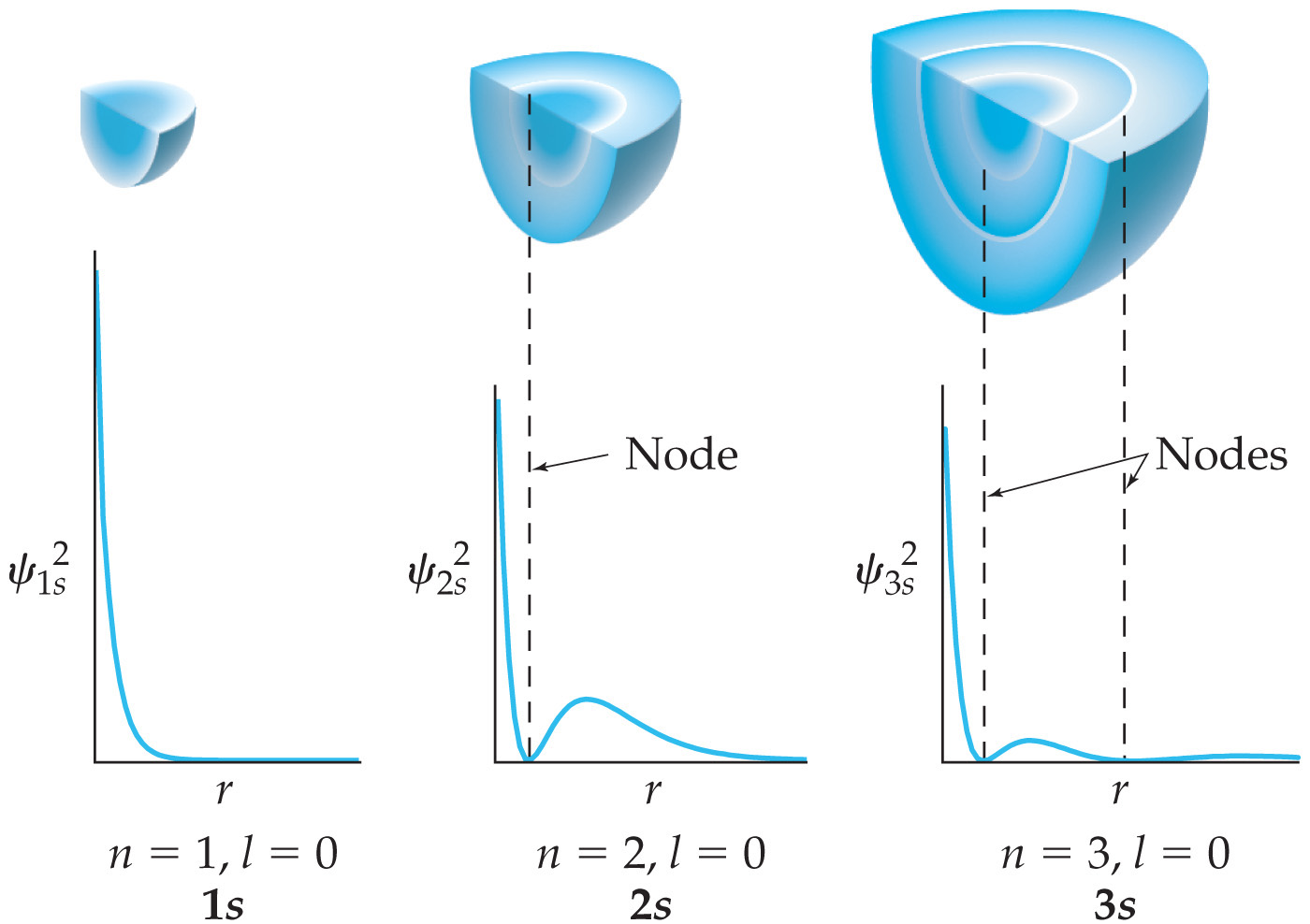 [Speaker Notes: Chapter 6, Figure 6.22, Probability density [Ψ(r)]2 in the 1s, 2s, and 3s orbitals of hydrogen.]
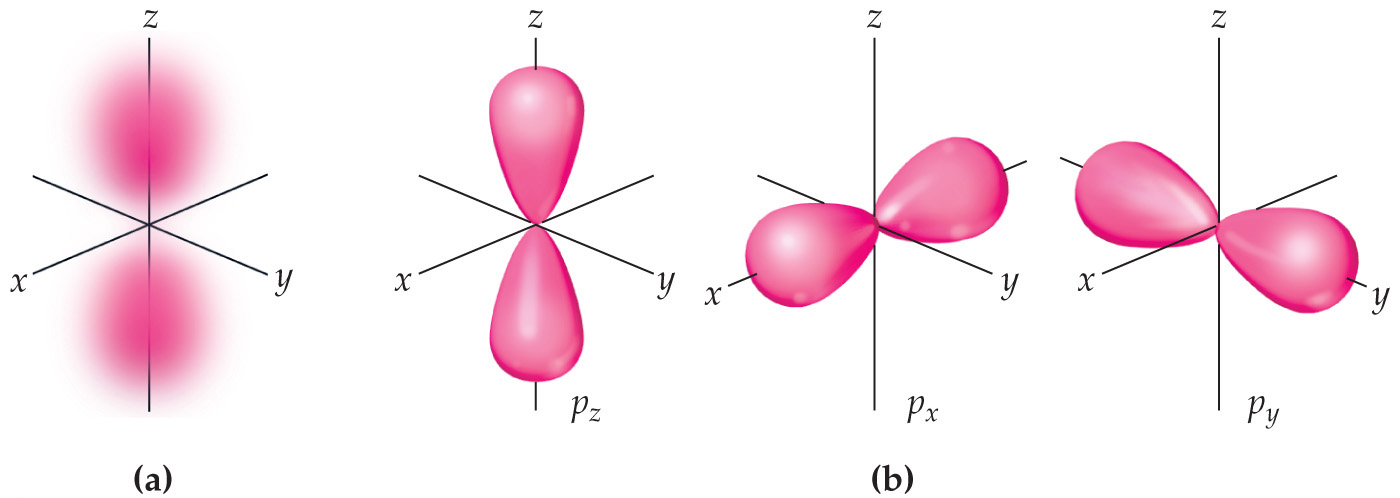 [Speaker Notes: Chapter 6, Figure 6.23, The p orbitals.]
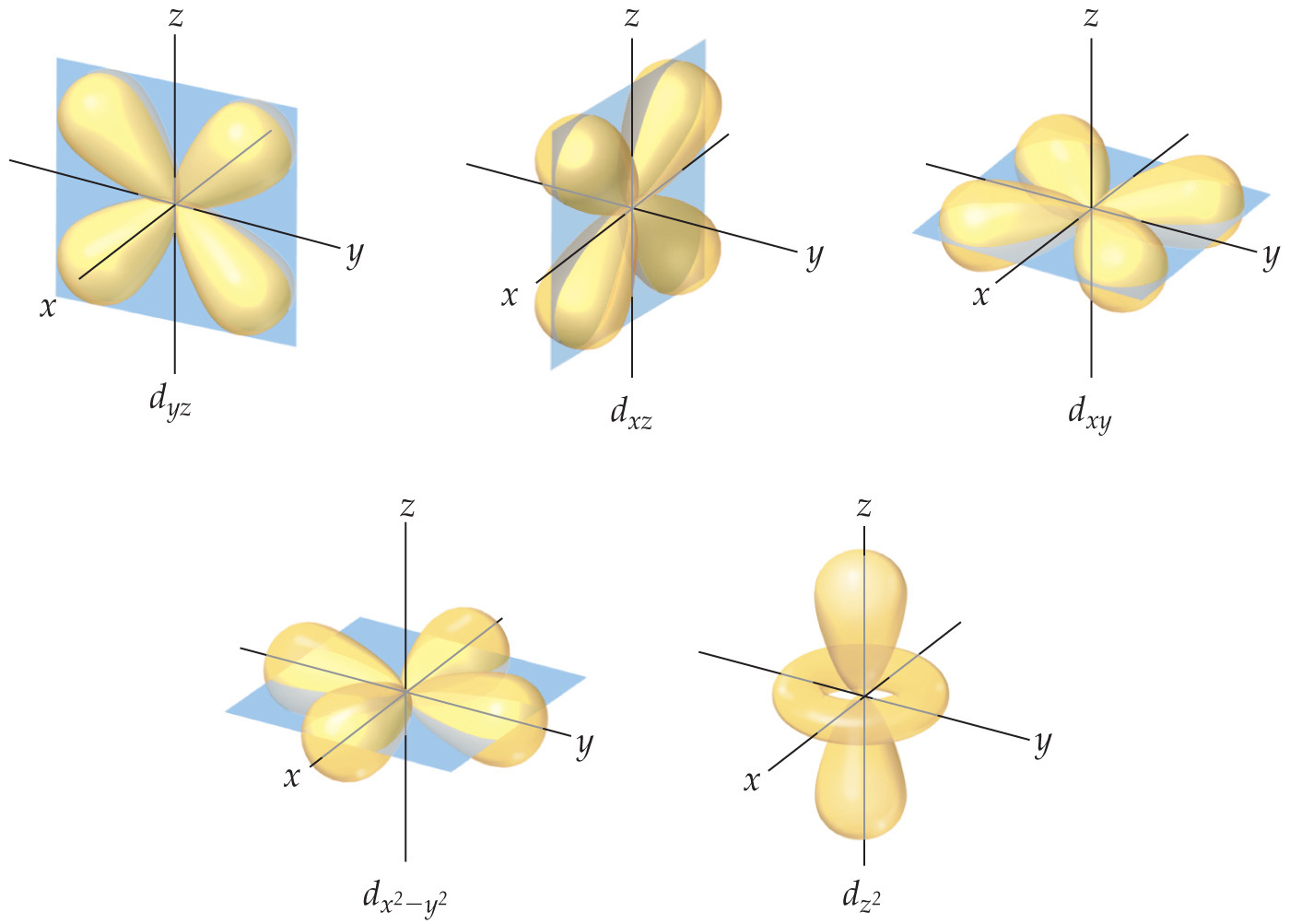 [Speaker Notes: Chapter 6, Figure 6.24, Contour representations of the five d orbitals.]
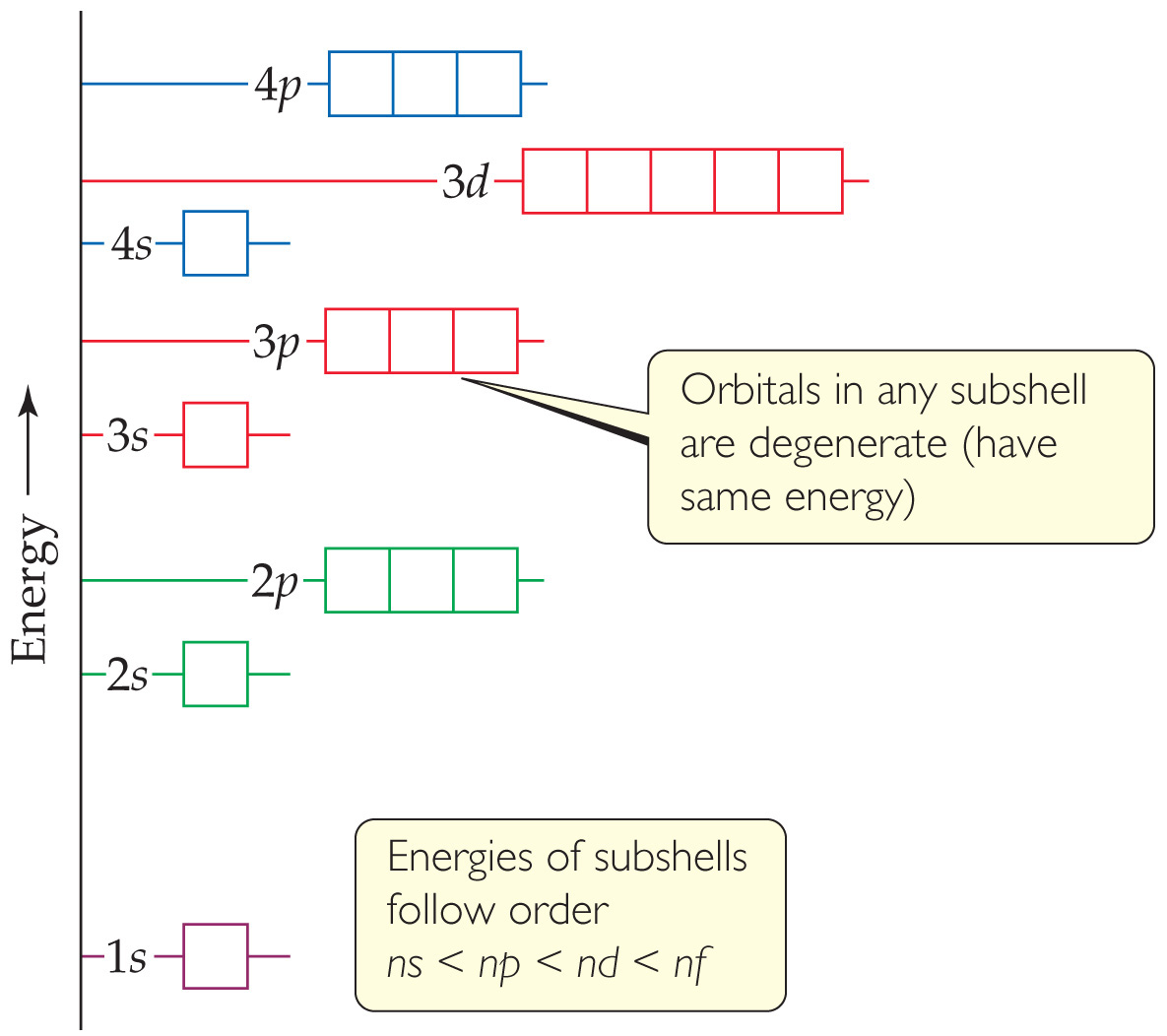 [Speaker Notes: Chapter 6, Figure 6.25, General energy ordering of orbitals for a many-electron atom.]
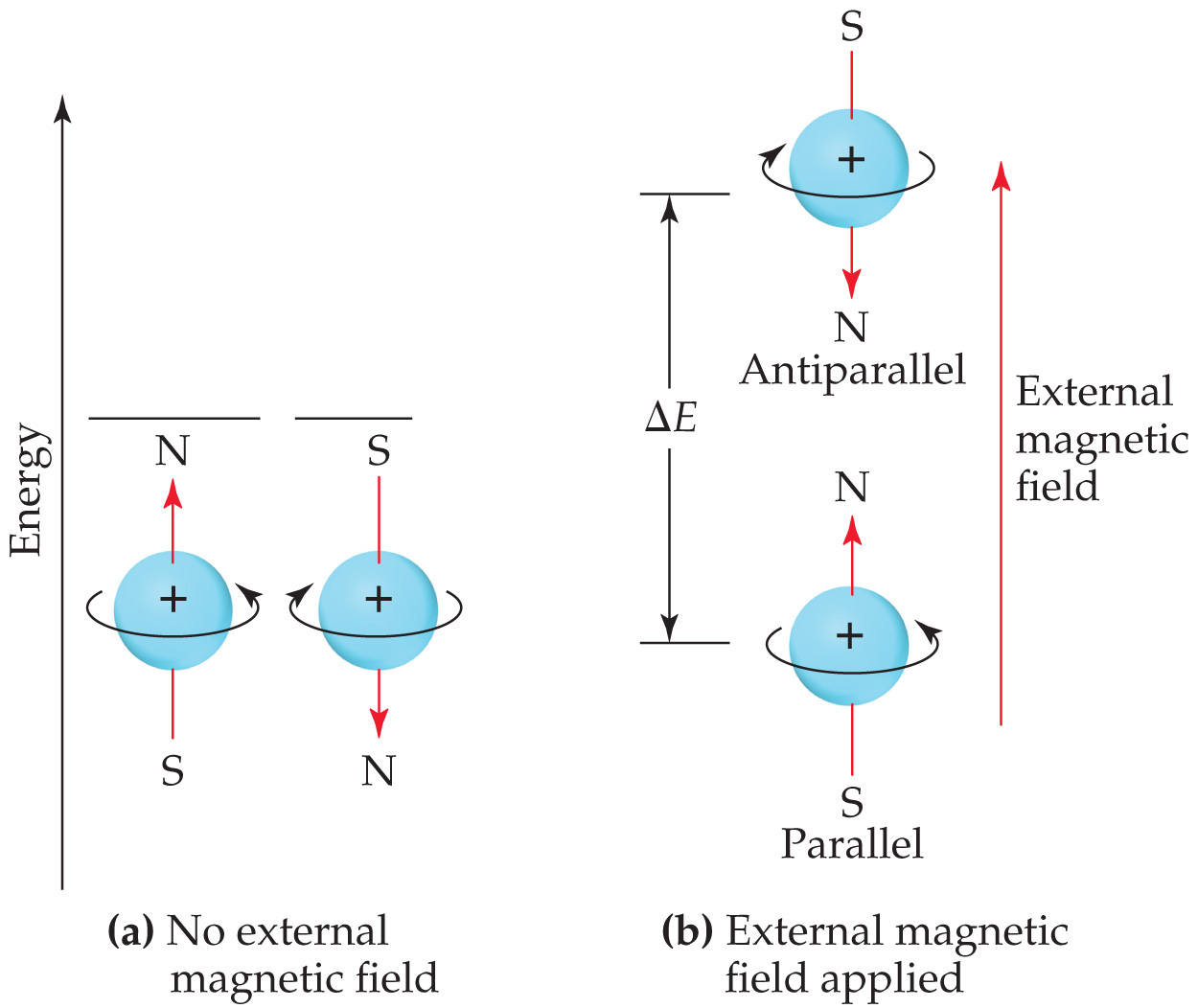 [Speaker Notes: Chapter 6, Figure 6.27, Nuclear spin.]
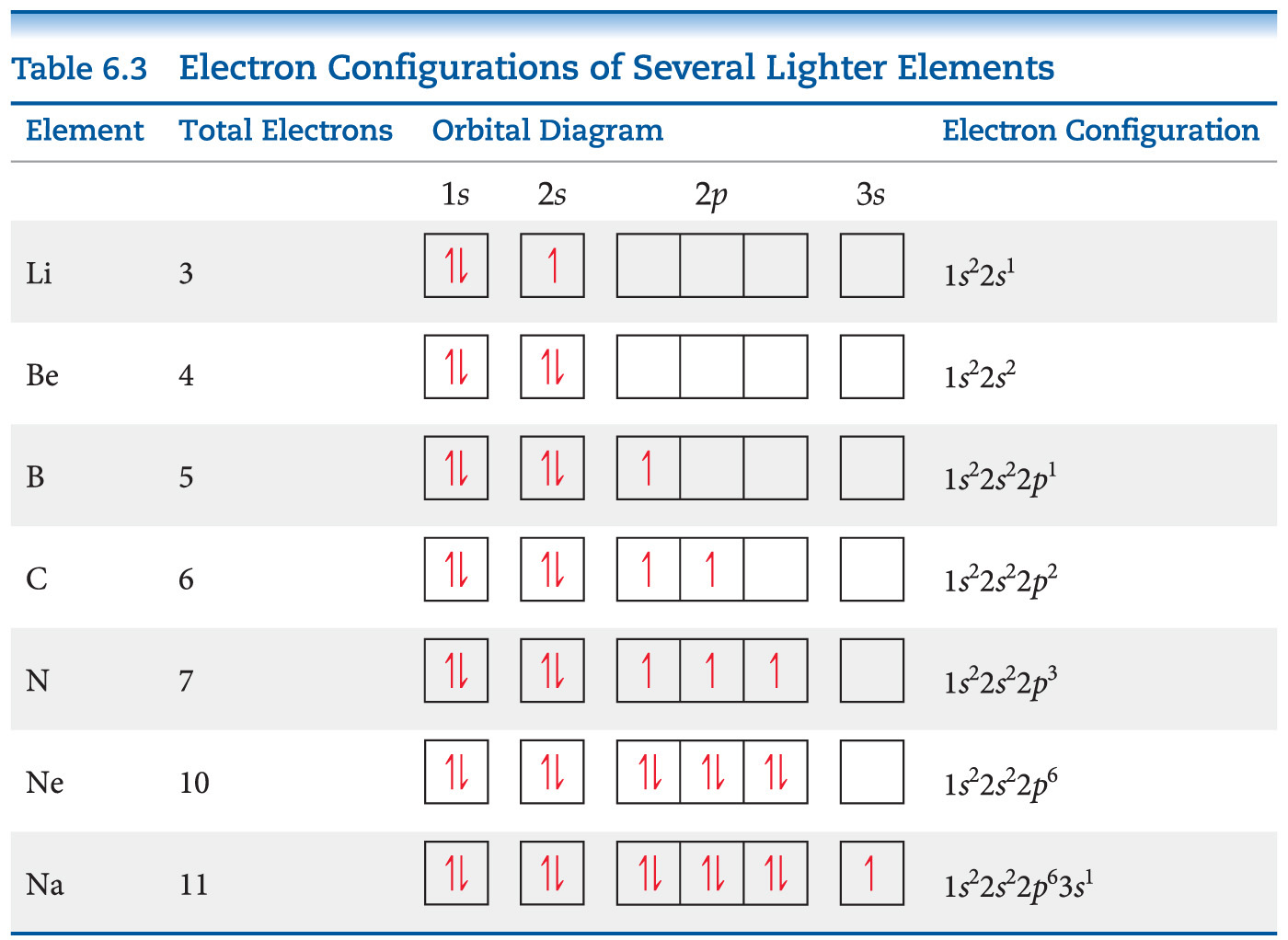 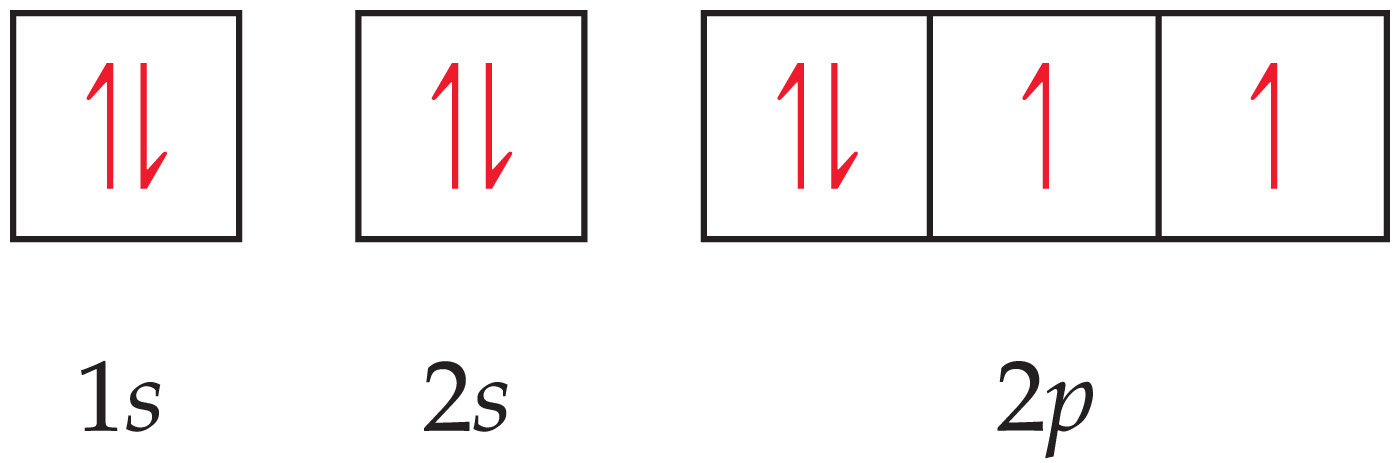 [Speaker Notes: Chapter 6, Unnumbered Figure, Page 239]
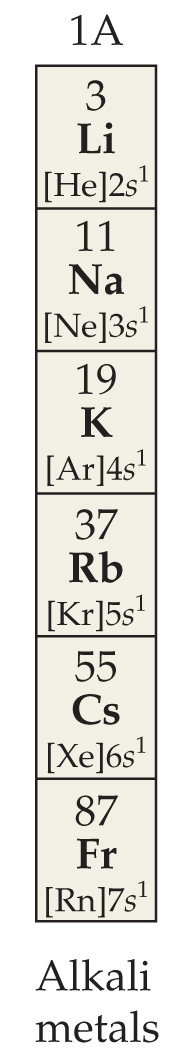 [Speaker Notes: Chapter 6, Figure 6.29, The condensed electron configurations of the alkali metals (group 1A in the periodic table).]
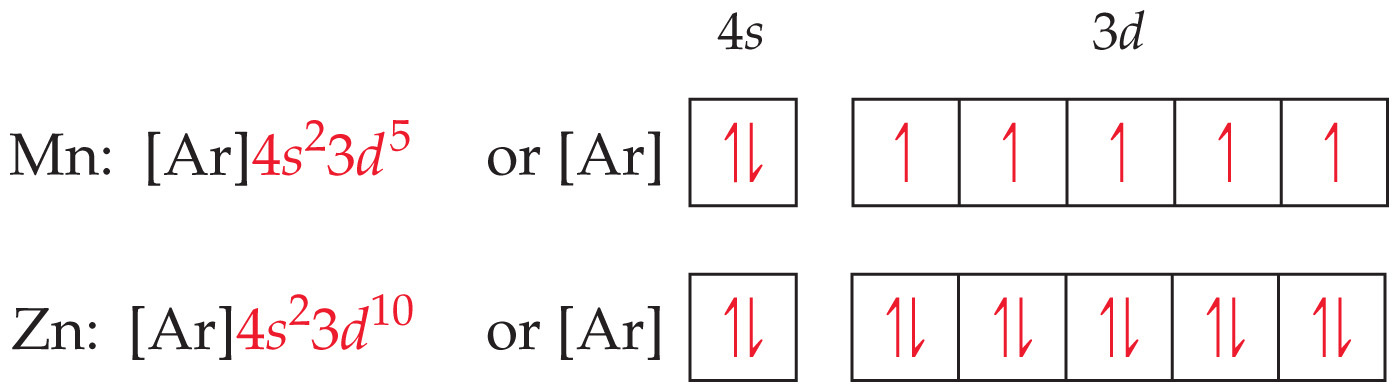 [Speaker Notes: Chapter 6, Unnumbered Figure, Page 240]
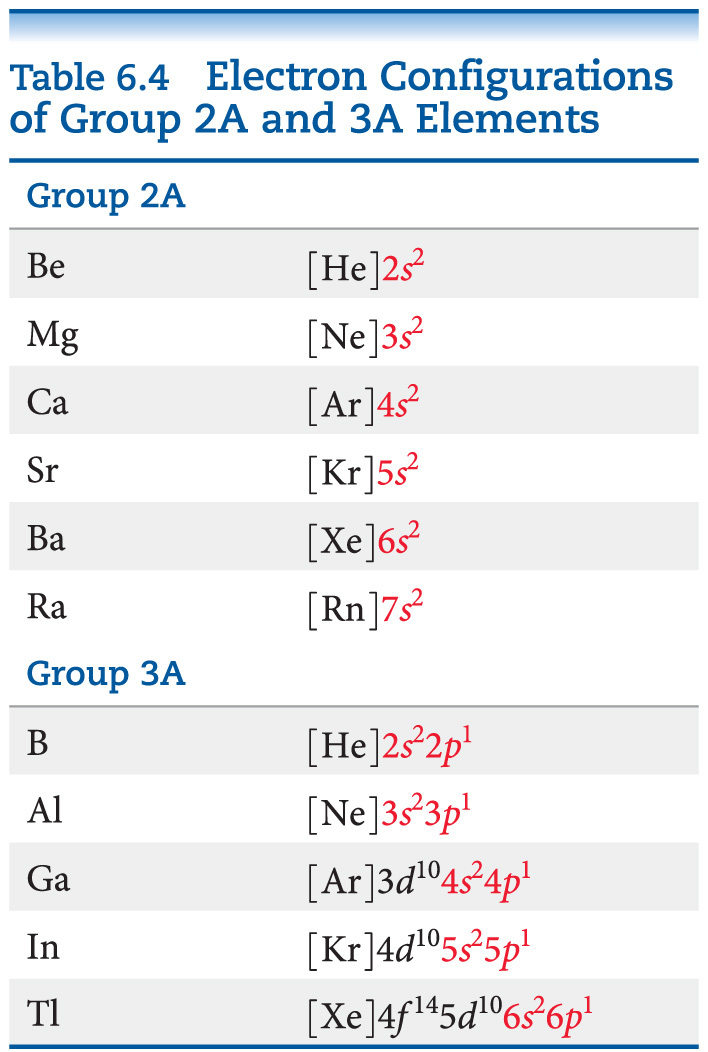 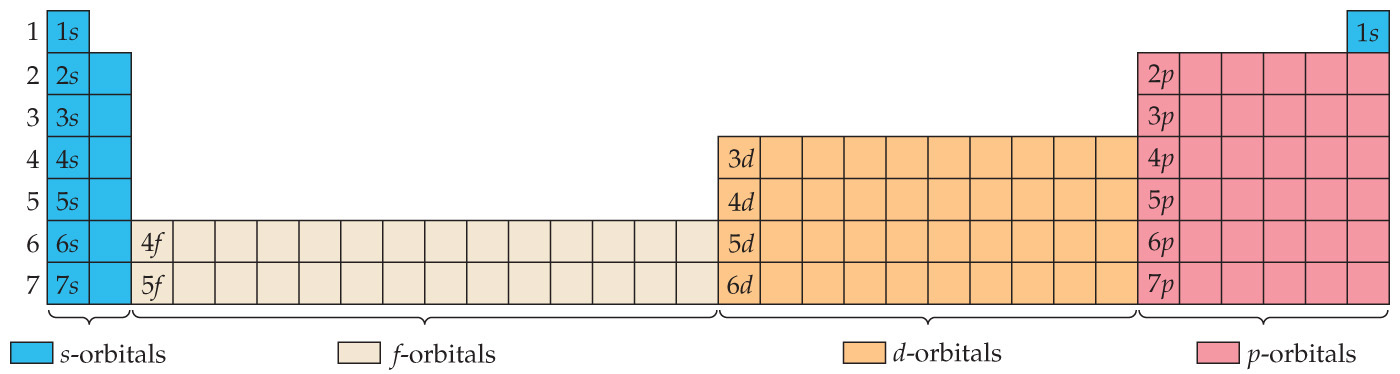 [Speaker Notes: Chapter 6, Figure 6.30, Regions of the periodic table.]
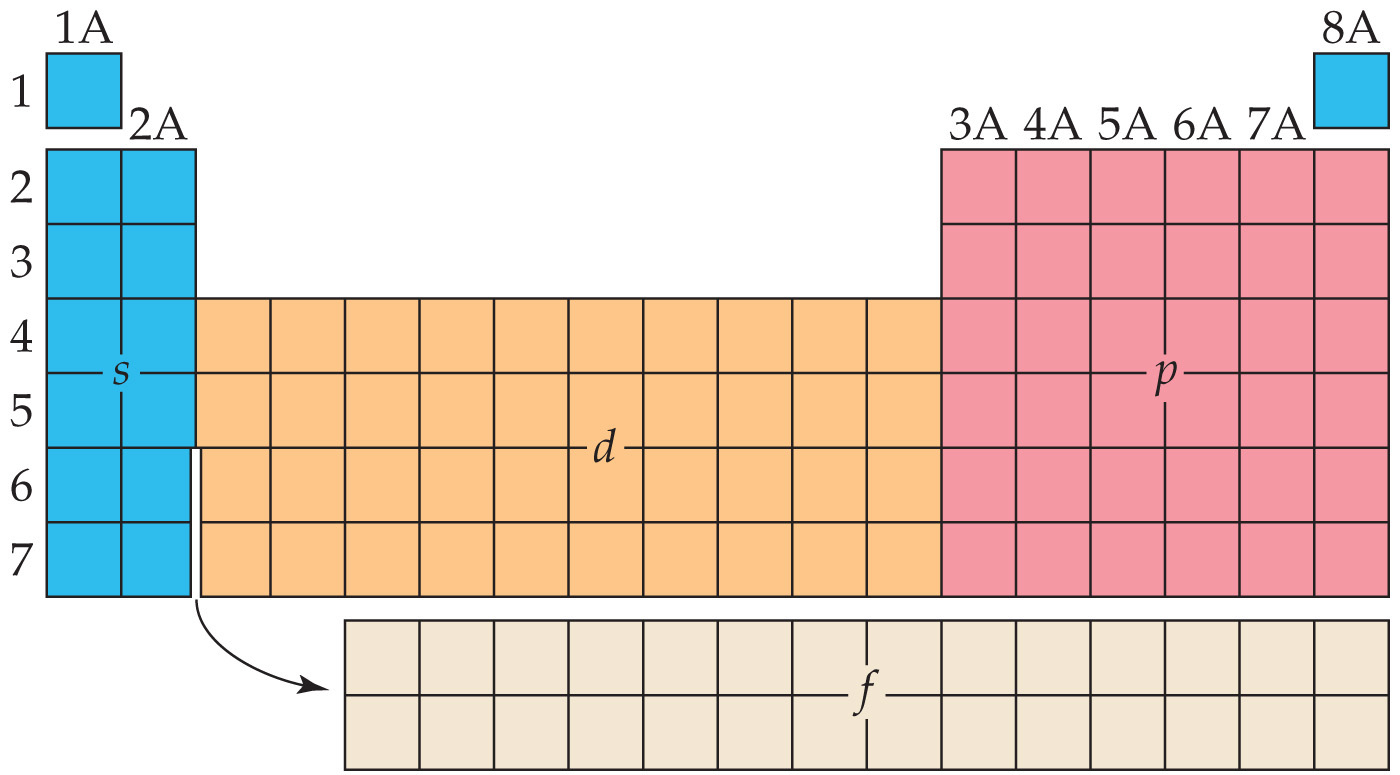 [Speaker Notes: Chapter 6, Unnumbered Figure 1, Page 242]
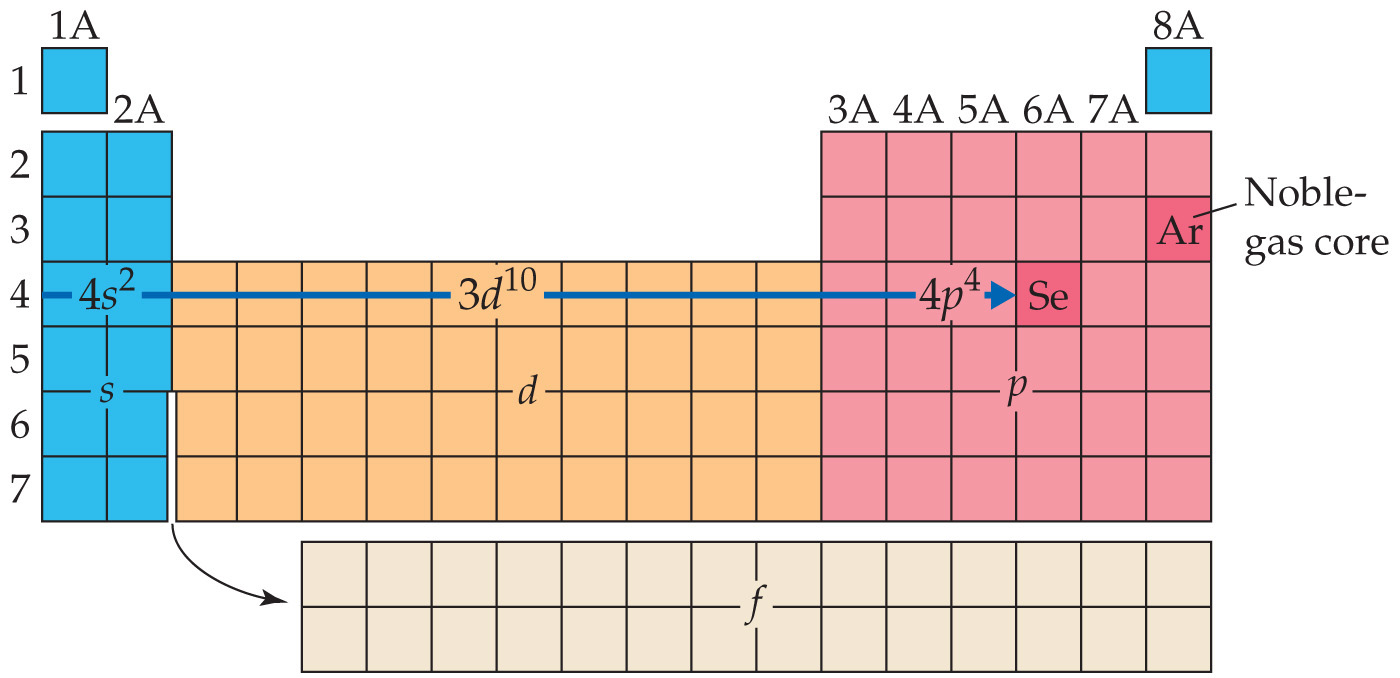 [Speaker Notes: Chapter 6, Unnumbered Figure 2, Page 242]
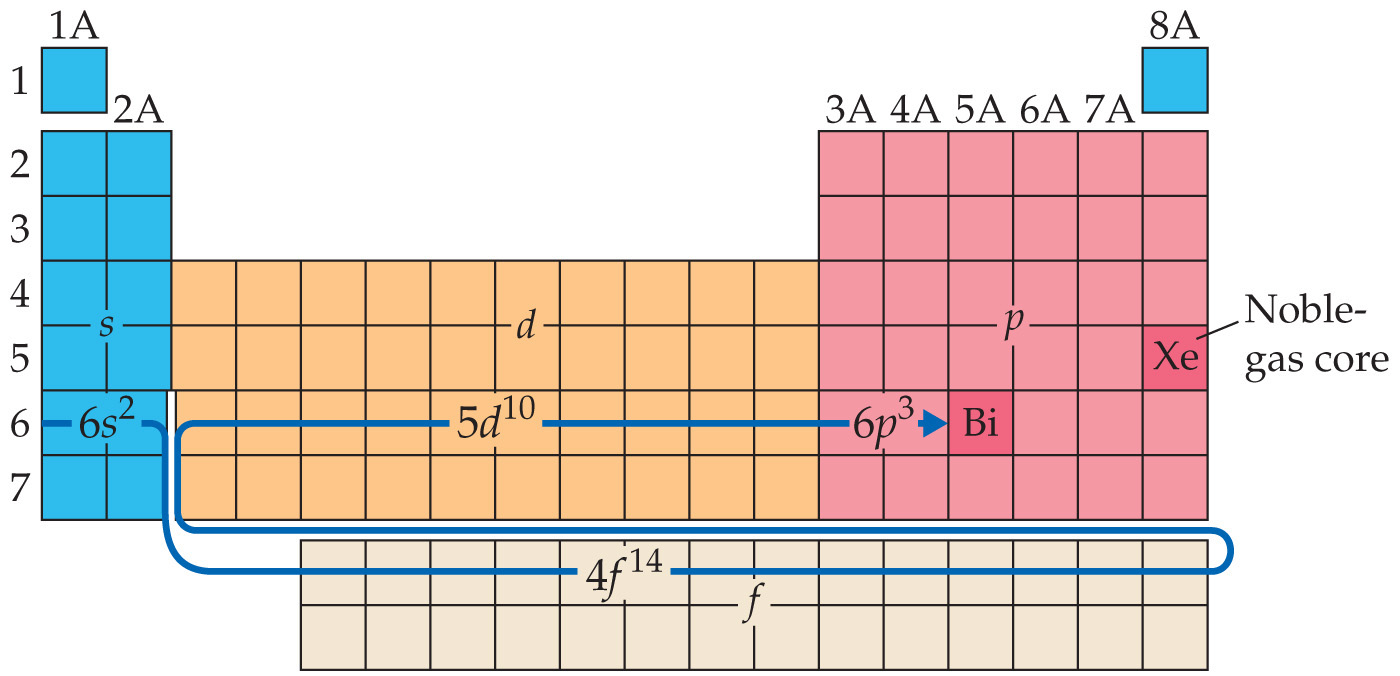 [Speaker Notes: Chapter 6, Unnumbered Figure 1, Page 244]
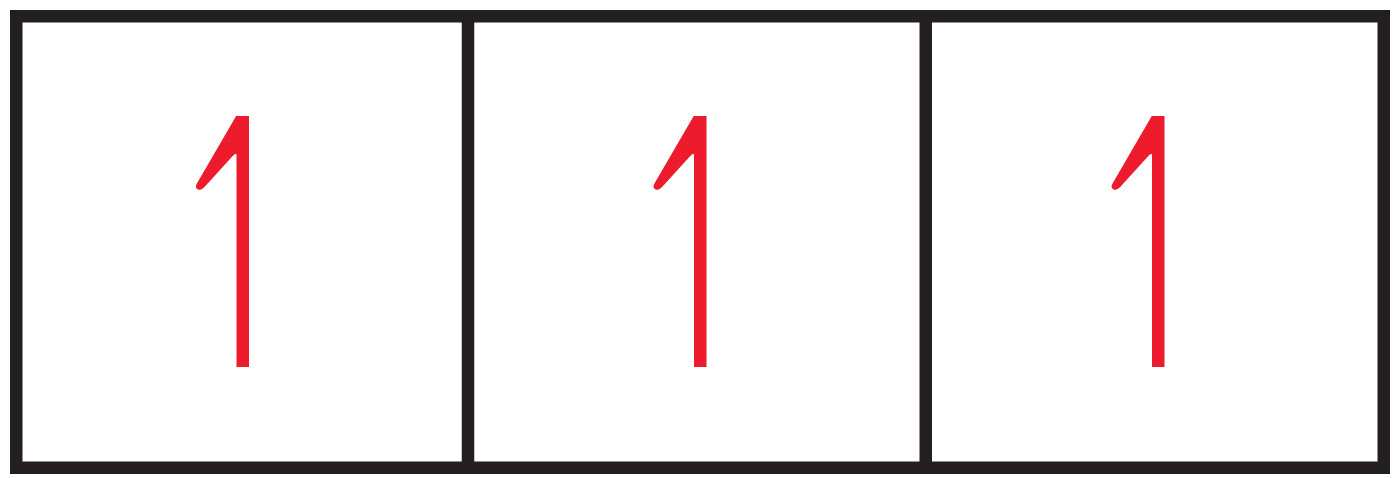 [Speaker Notes: Chapter 6, Unnumbered Figure 2, Page 244]
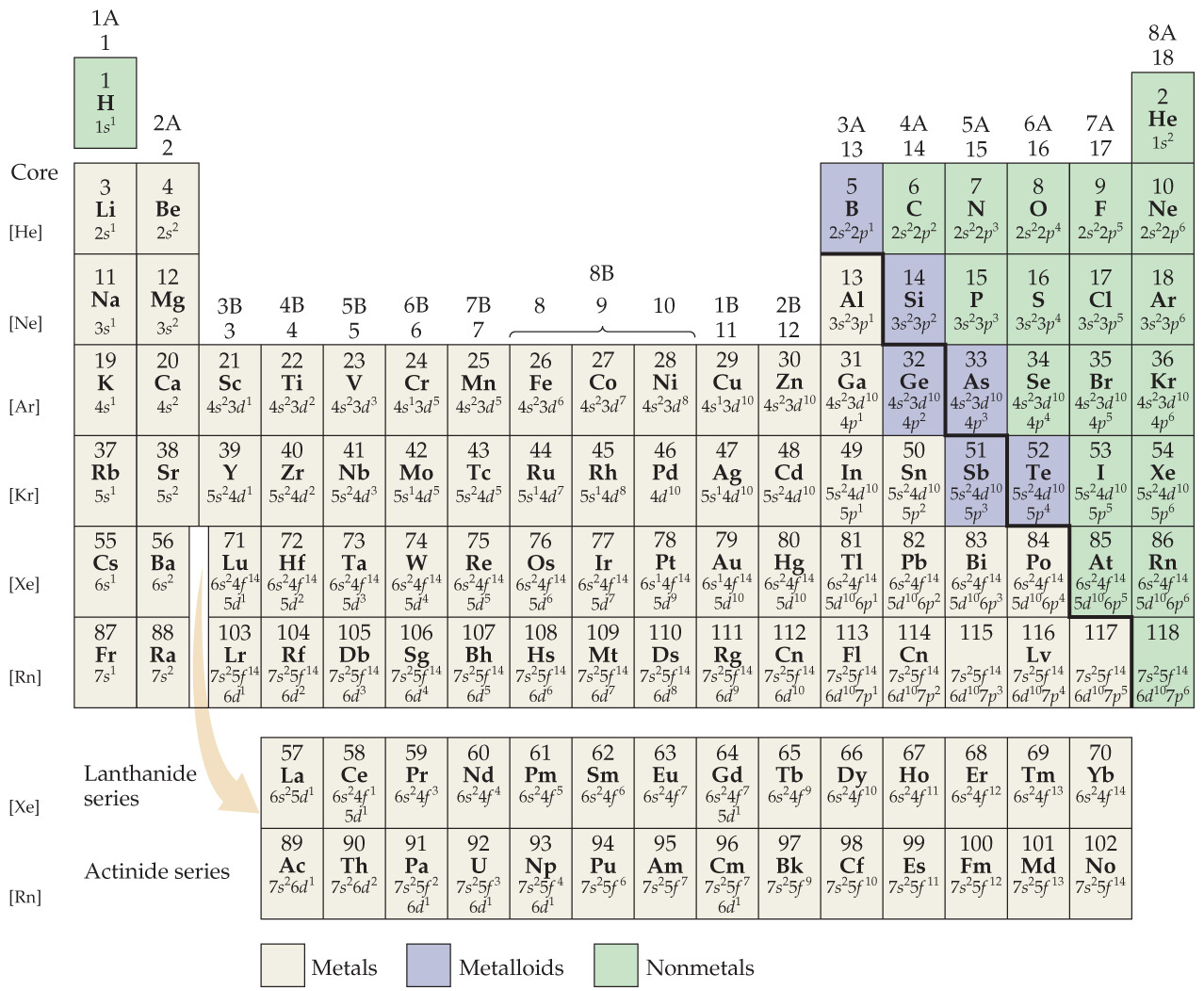 [Speaker Notes: Chapter 6, Figure 6.31, Outer-shell electron configurations of the elements.]
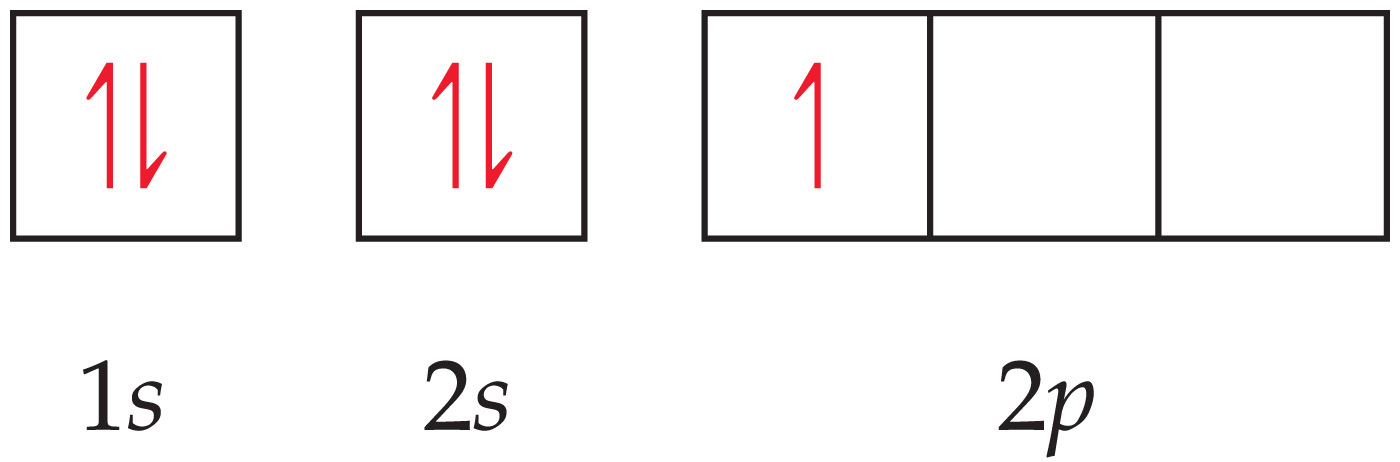 [Speaker Notes: Chapter 6, Unnumbered Figure, Page 246]
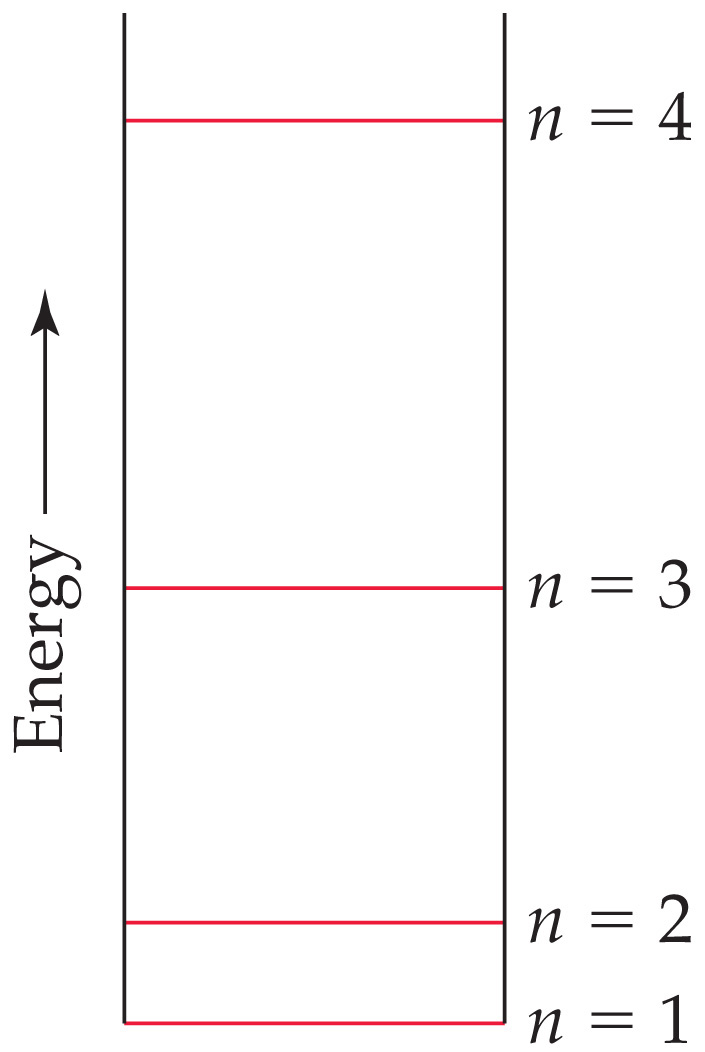 [Speaker Notes: Chapter 6, Unnumbered Figure 2, Page 249]
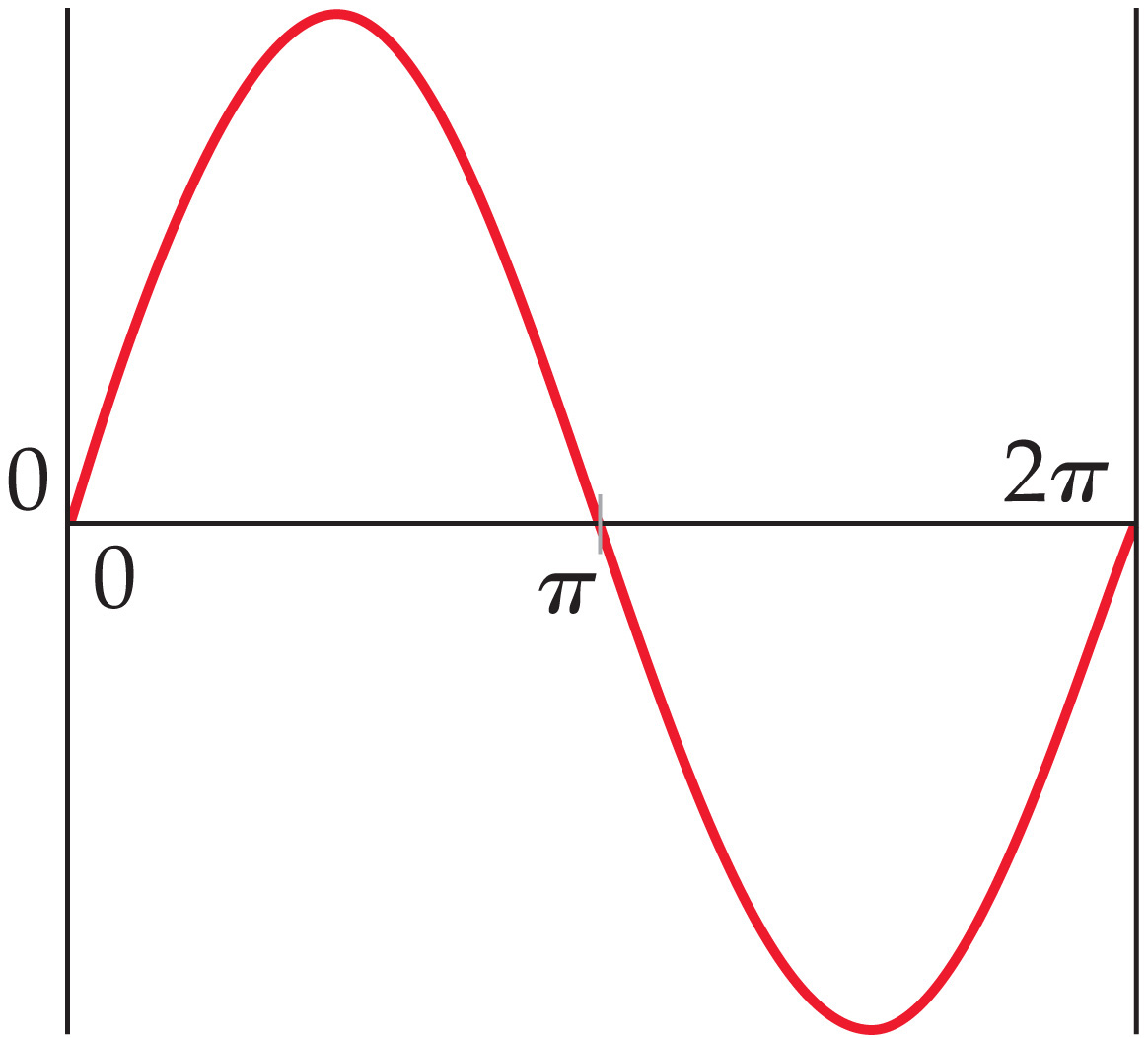 [Speaker Notes: Chapter 6, Unnumbered Figure 3, Page 249]
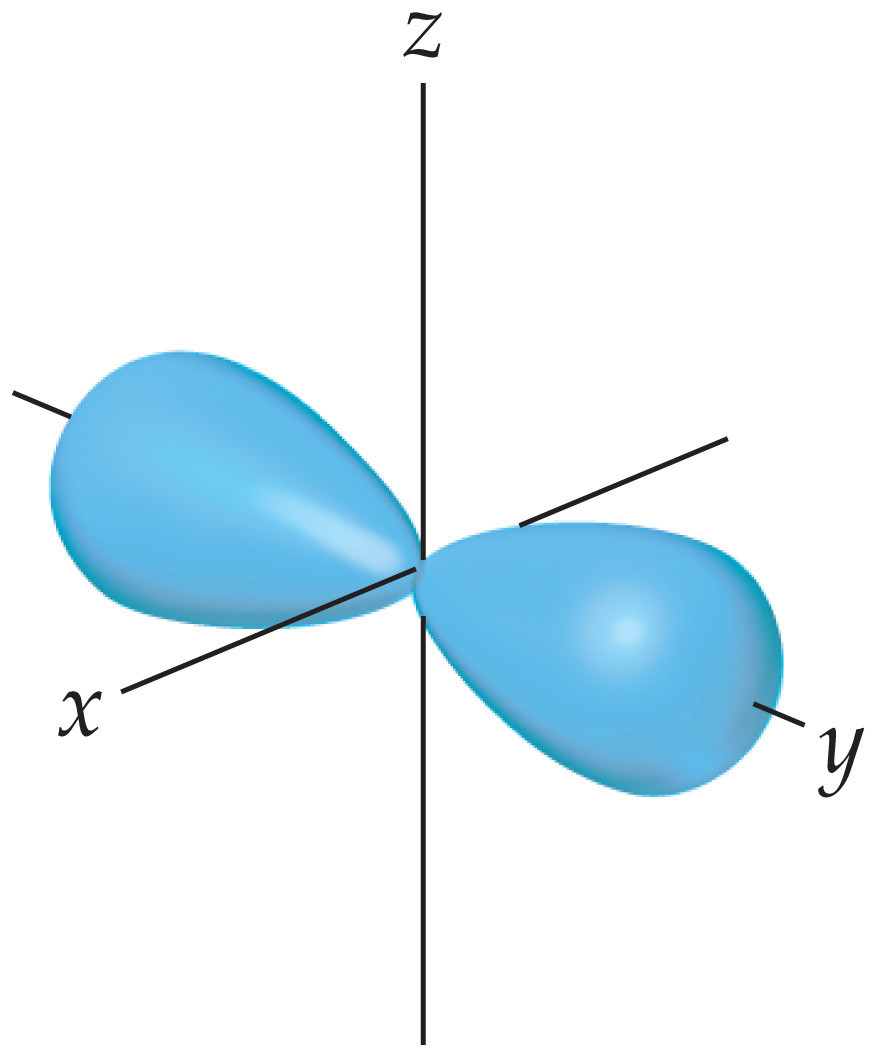 [Speaker Notes: Chapter 6, Unnumbered Figure 4, Page 249]
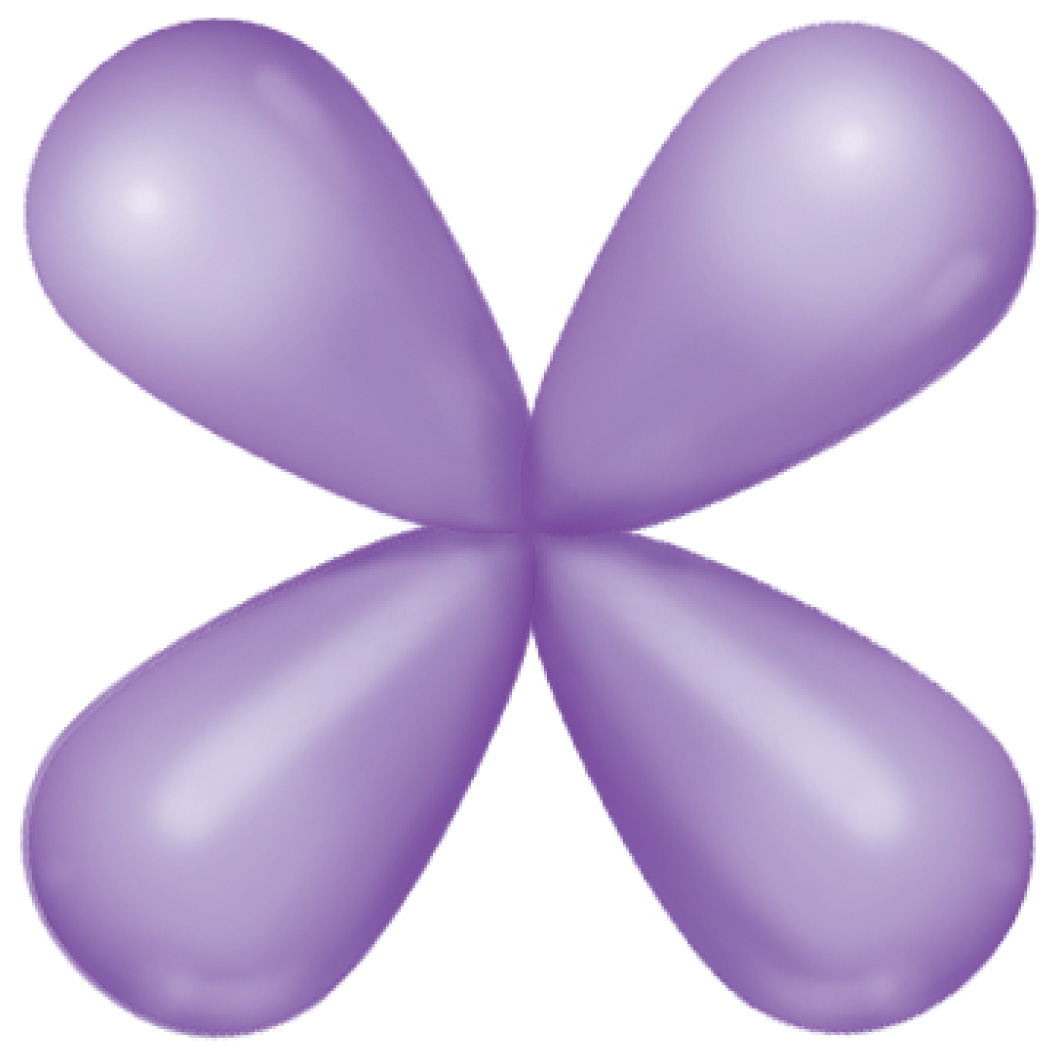 [Speaker Notes: Chapter 6, Unnumbered Figure 5, Page 249]
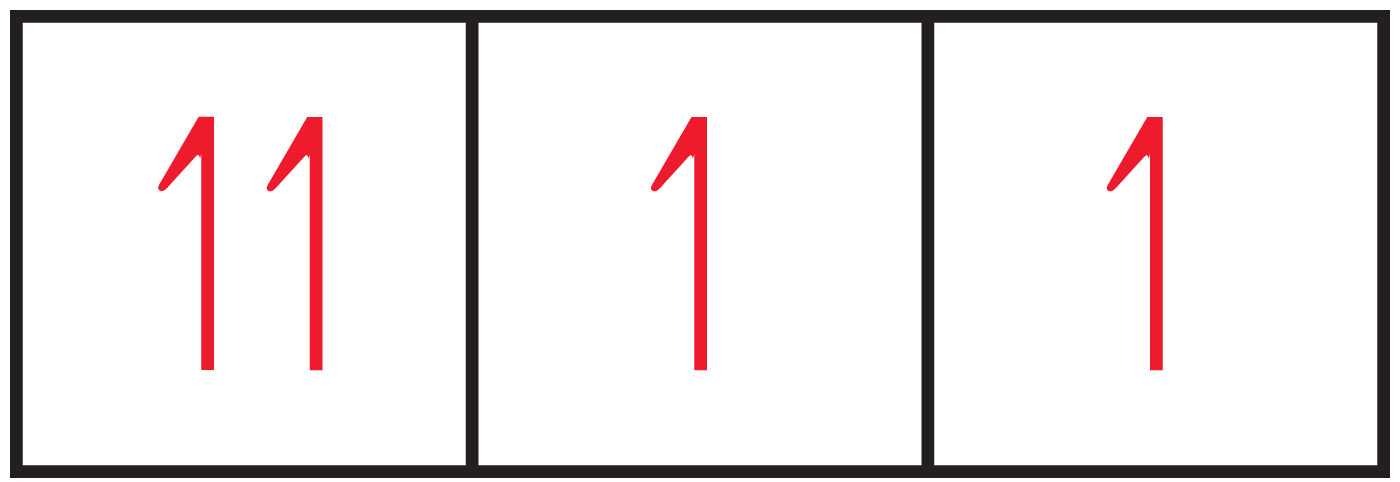 [Speaker Notes: Chapter 6, Unnumbered Figure 6, Page 249]
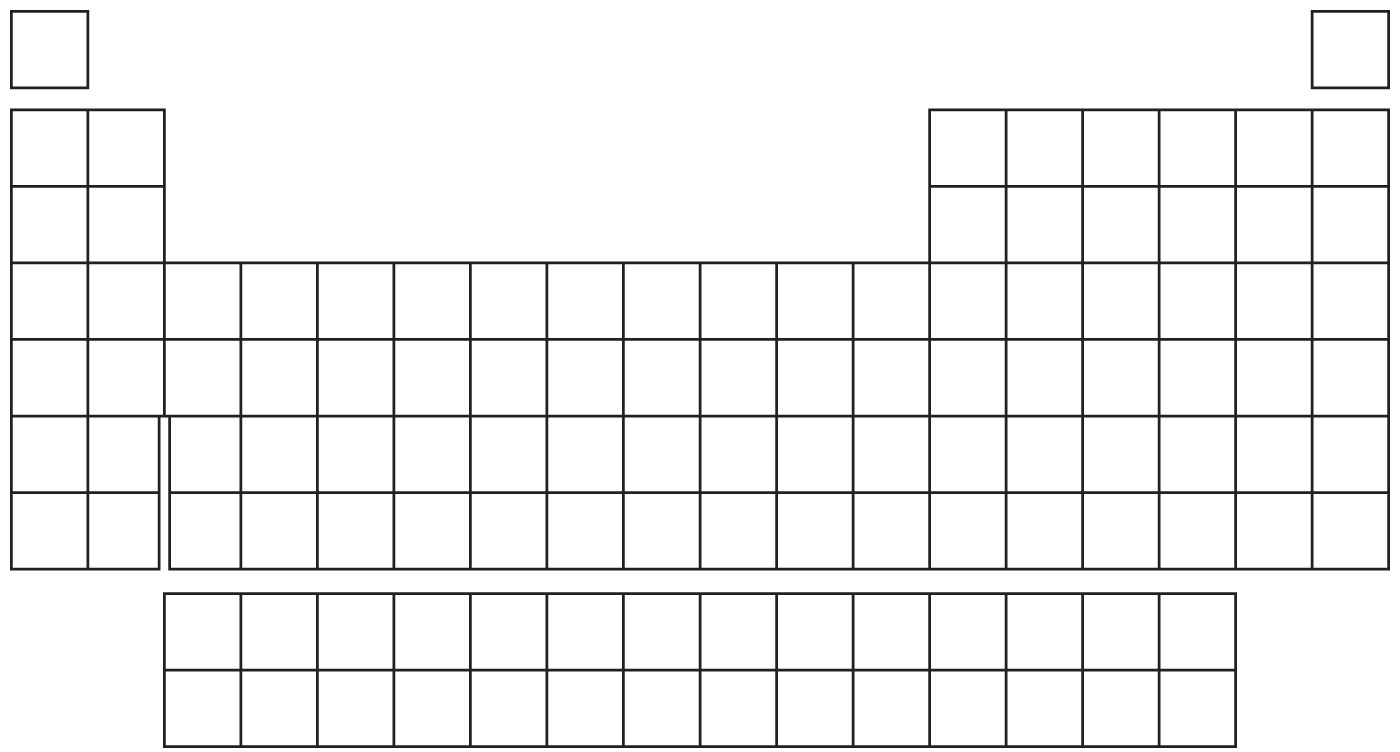 [Speaker Notes: Chapter 6, Unnumbered Figure 7, Page 249]
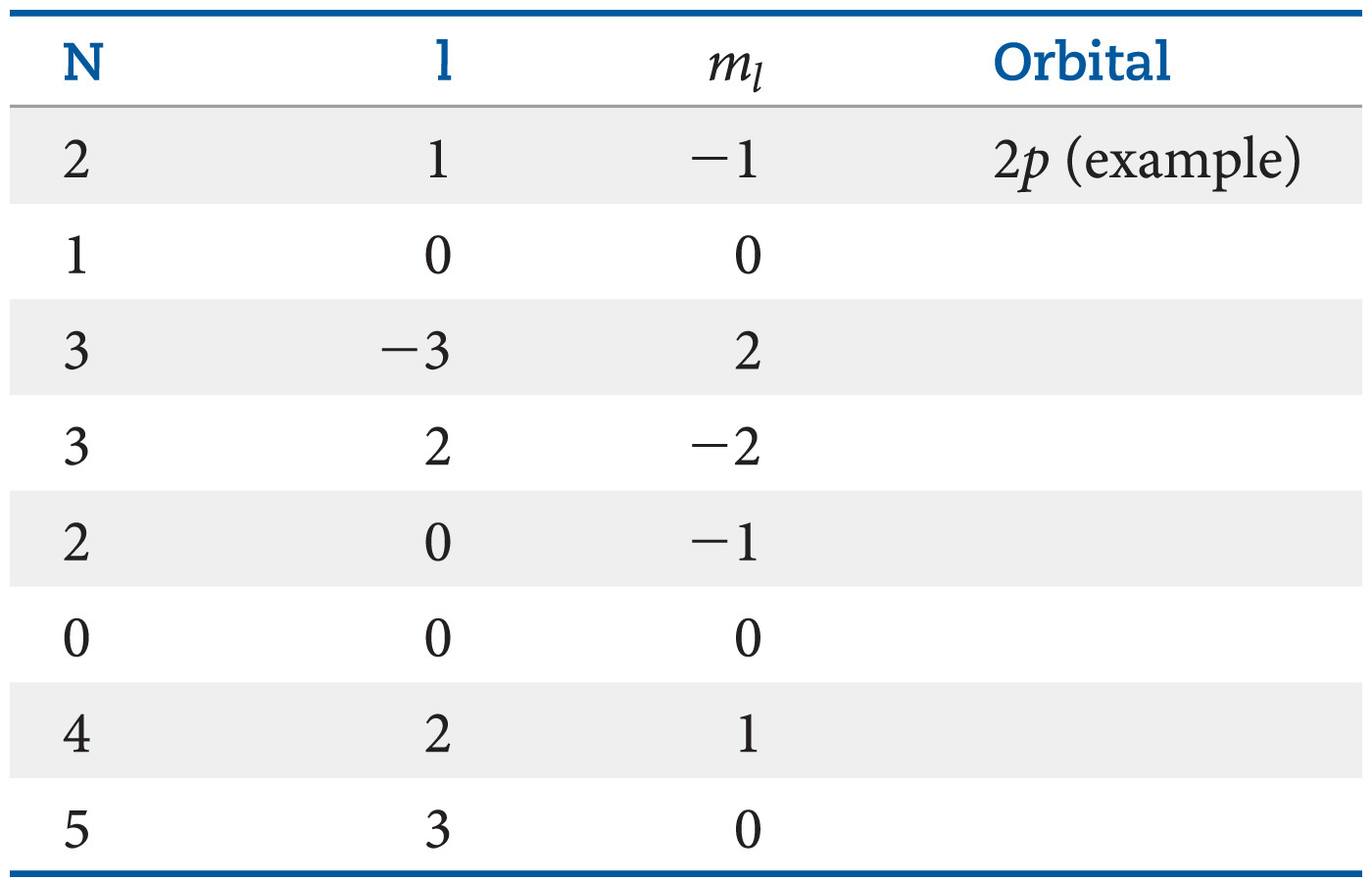 [Speaker Notes: Chapter 6, Unnumbered Table, Page 252]
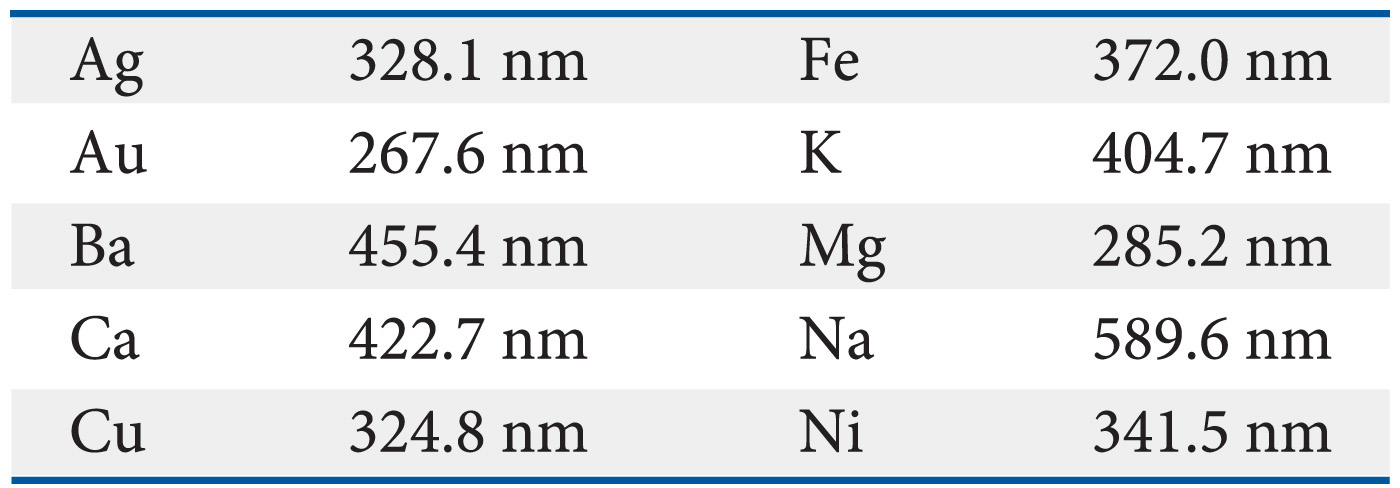 [Speaker Notes: Chapter 6, Unnumbered Table, Page 253]
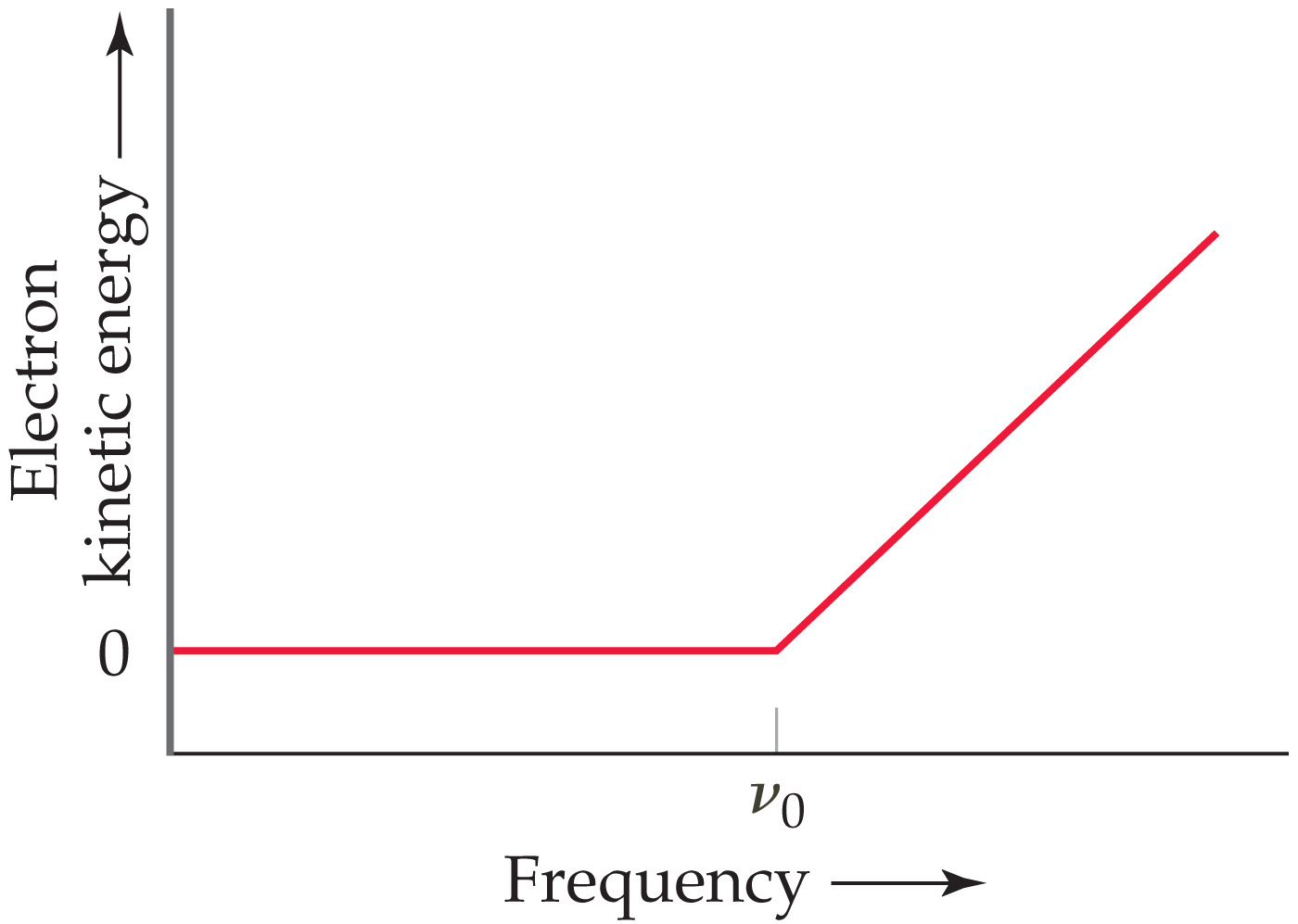 [Speaker Notes: Chapter 6, Unnumbered Figure 2, Page 253]
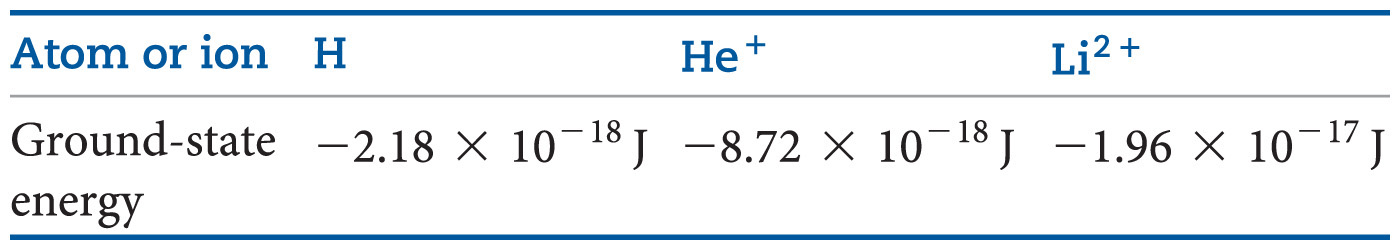 [Speaker Notes: Chapter 6, Unnumbered Table, Page 254]
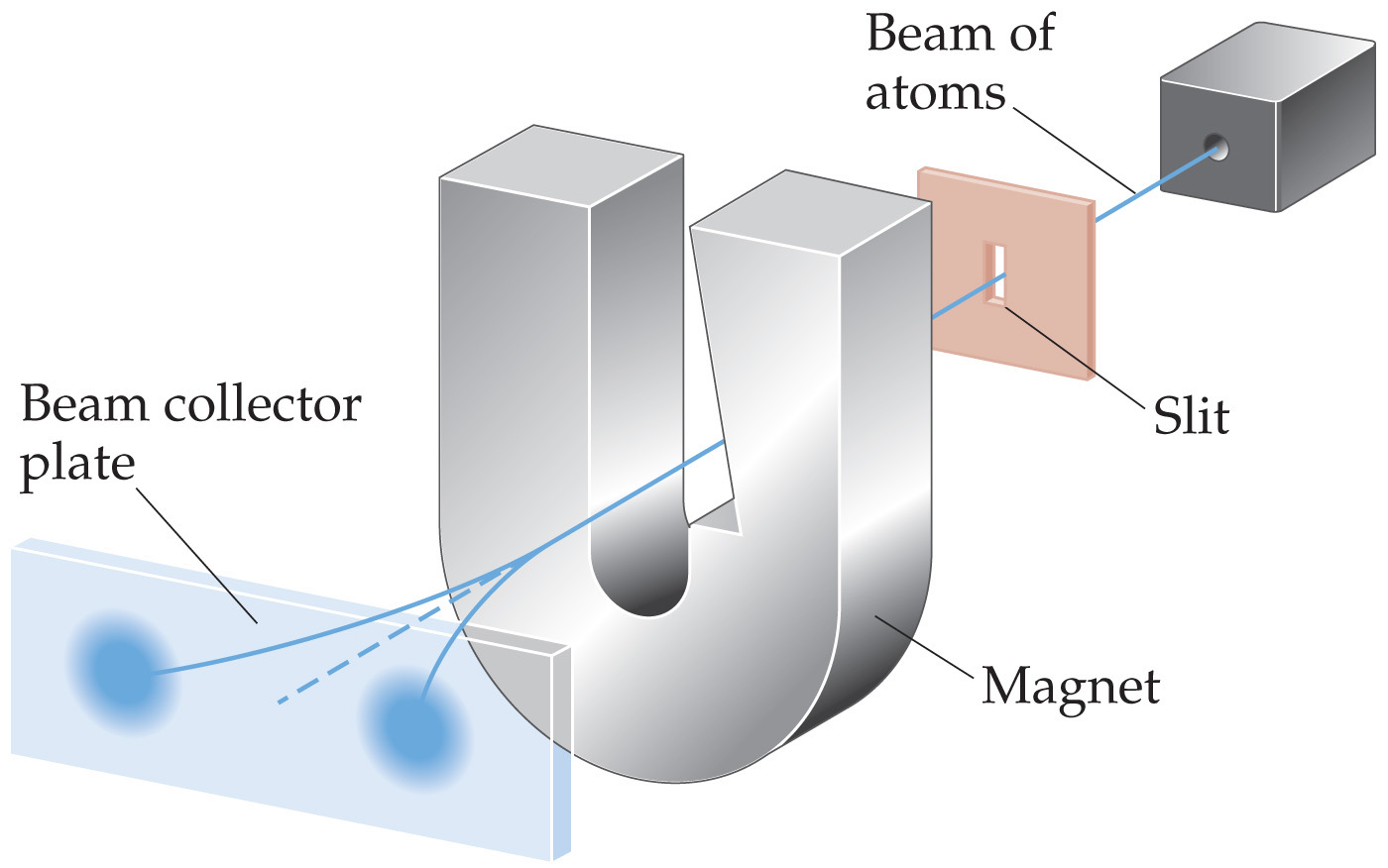 [Speaker Notes: Chapter 6, Unnumbered Figure, Page 254]